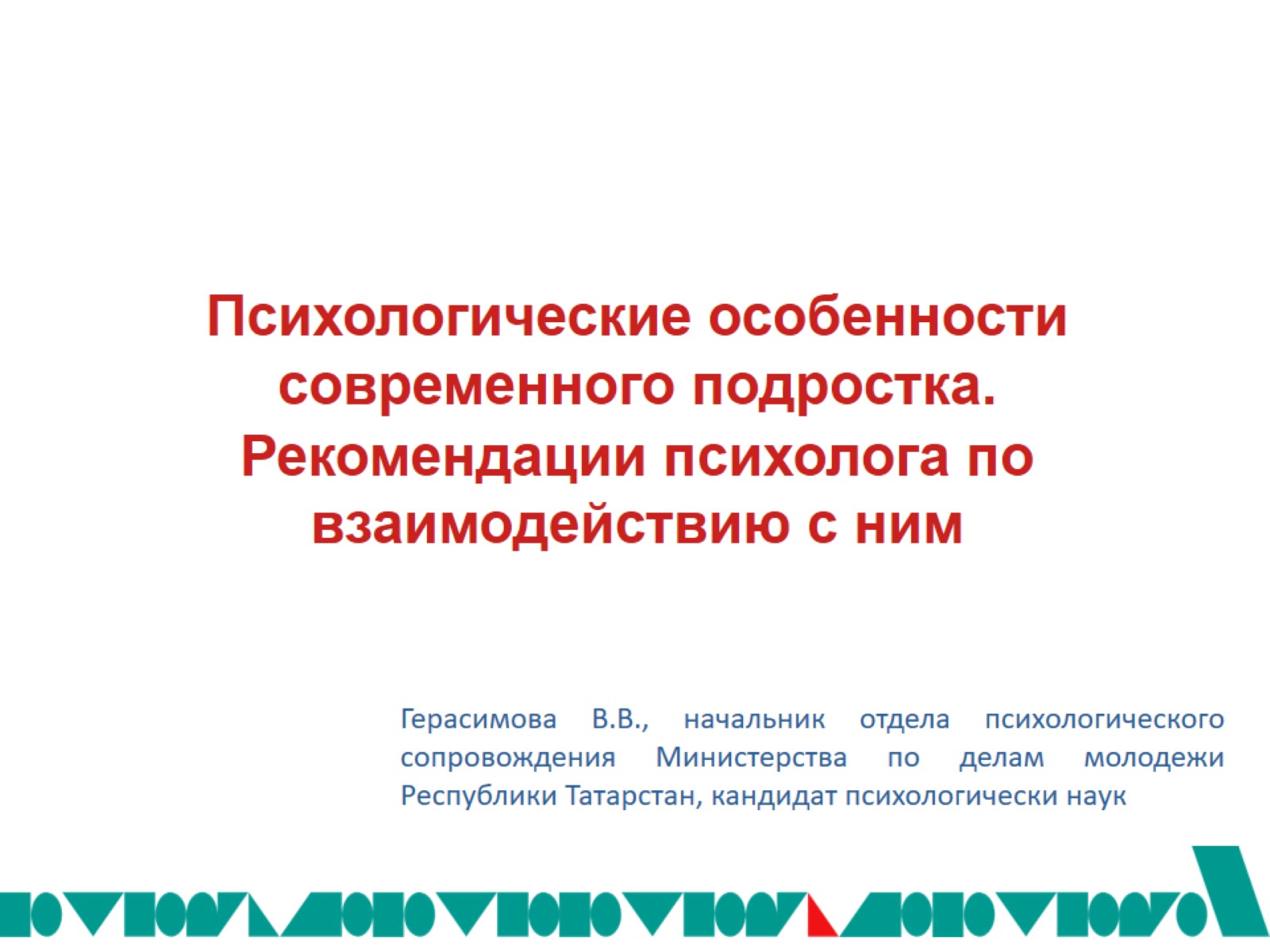 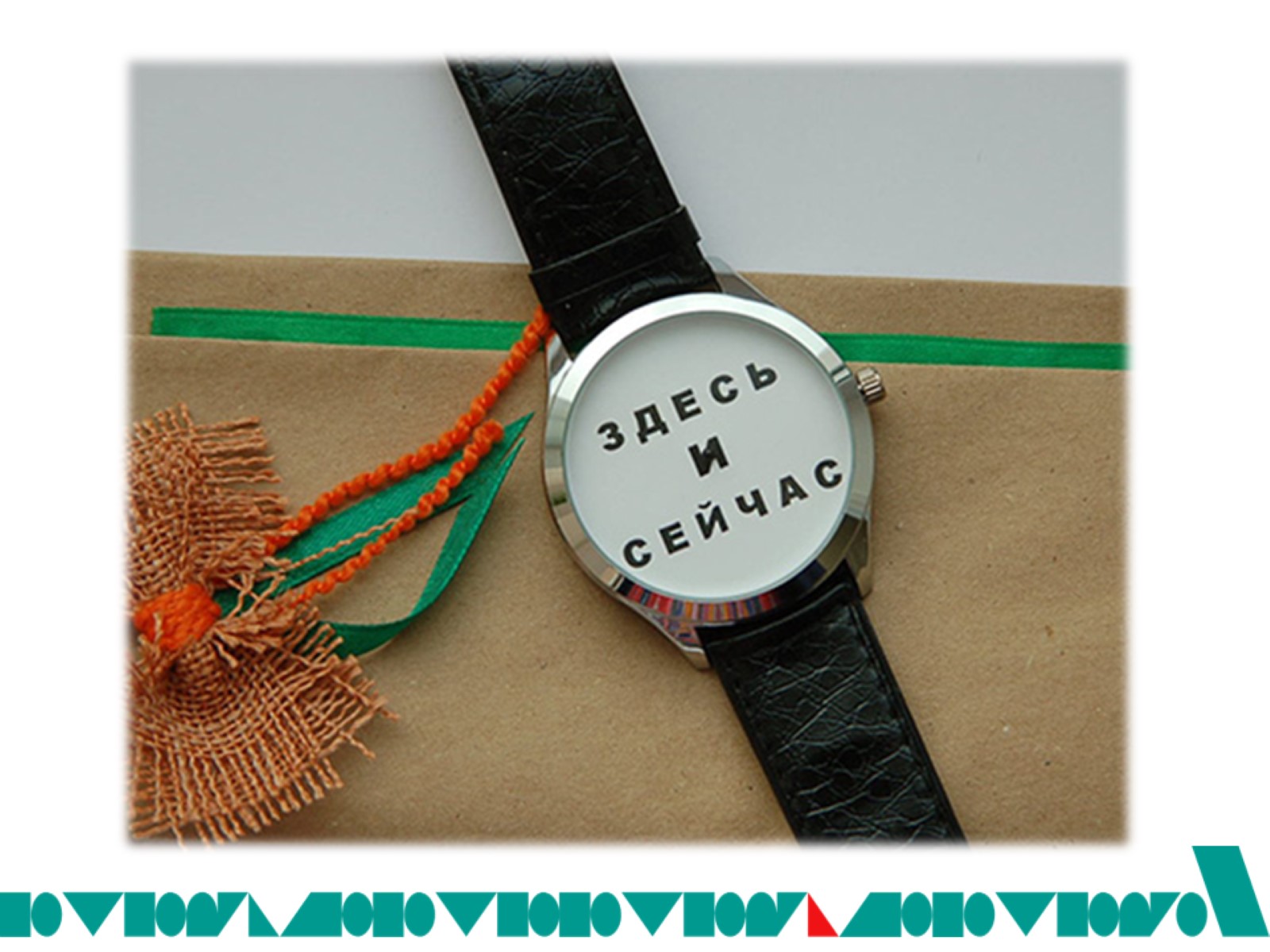 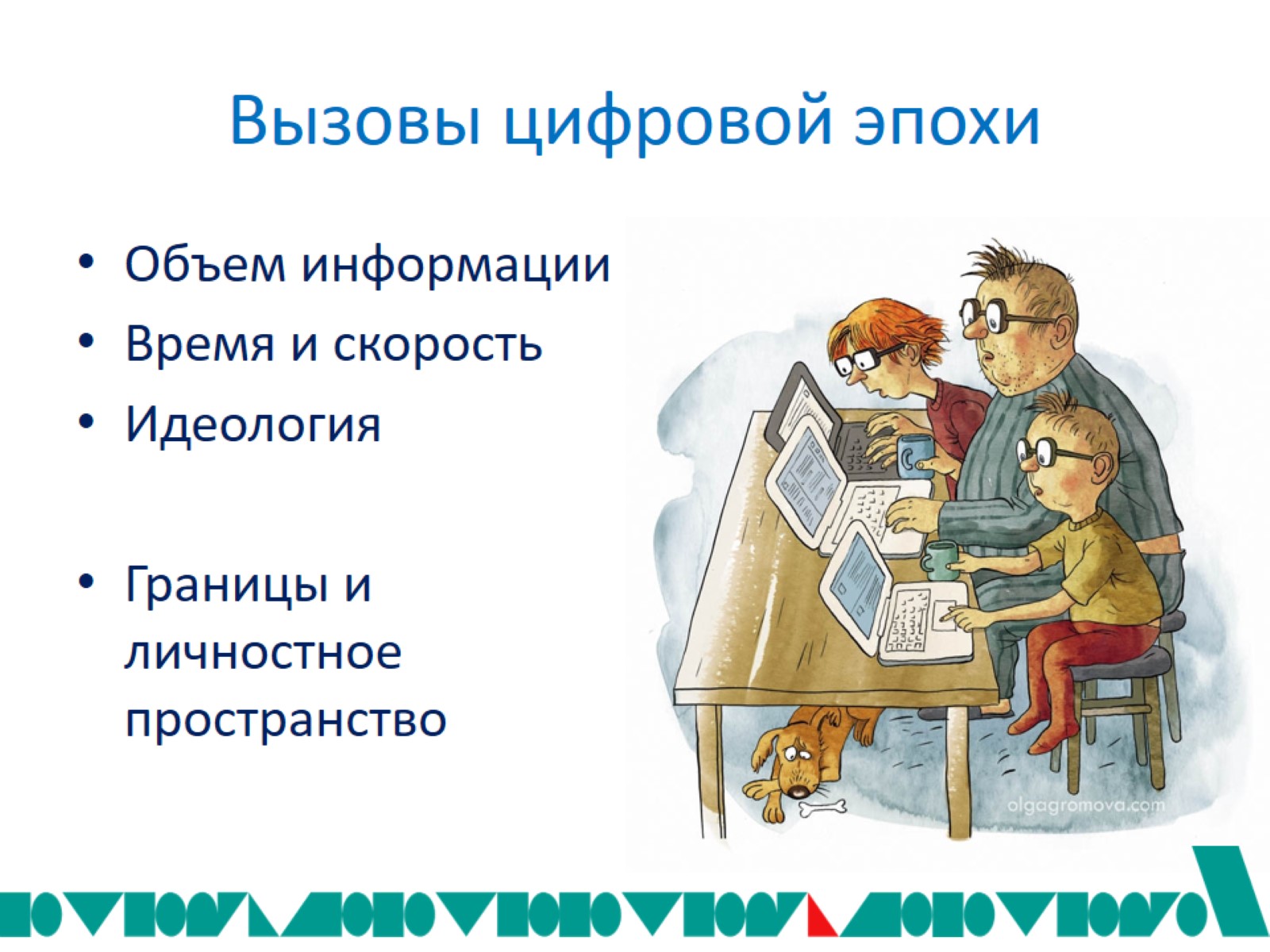 Вызовы цифровой эпохи
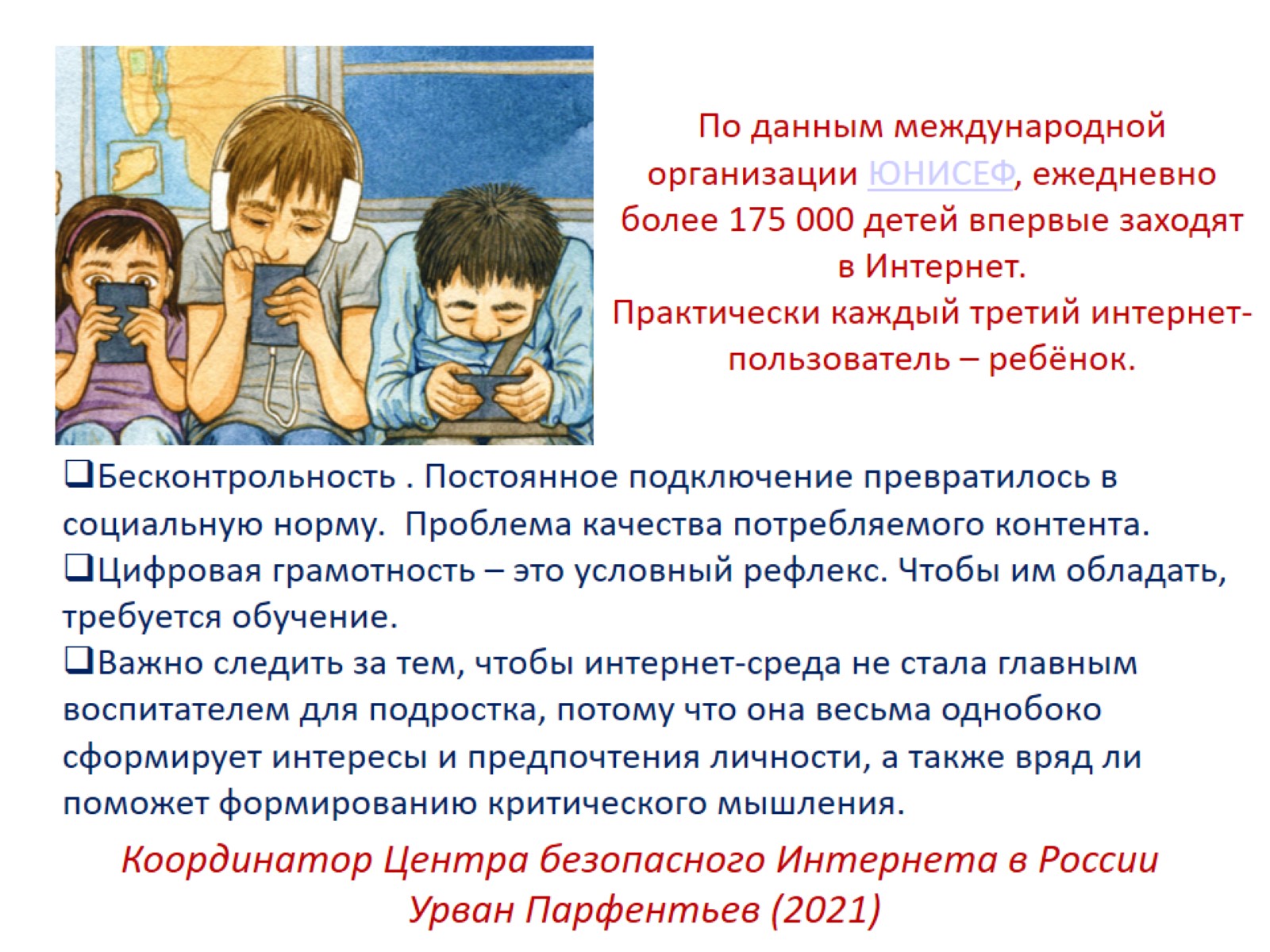 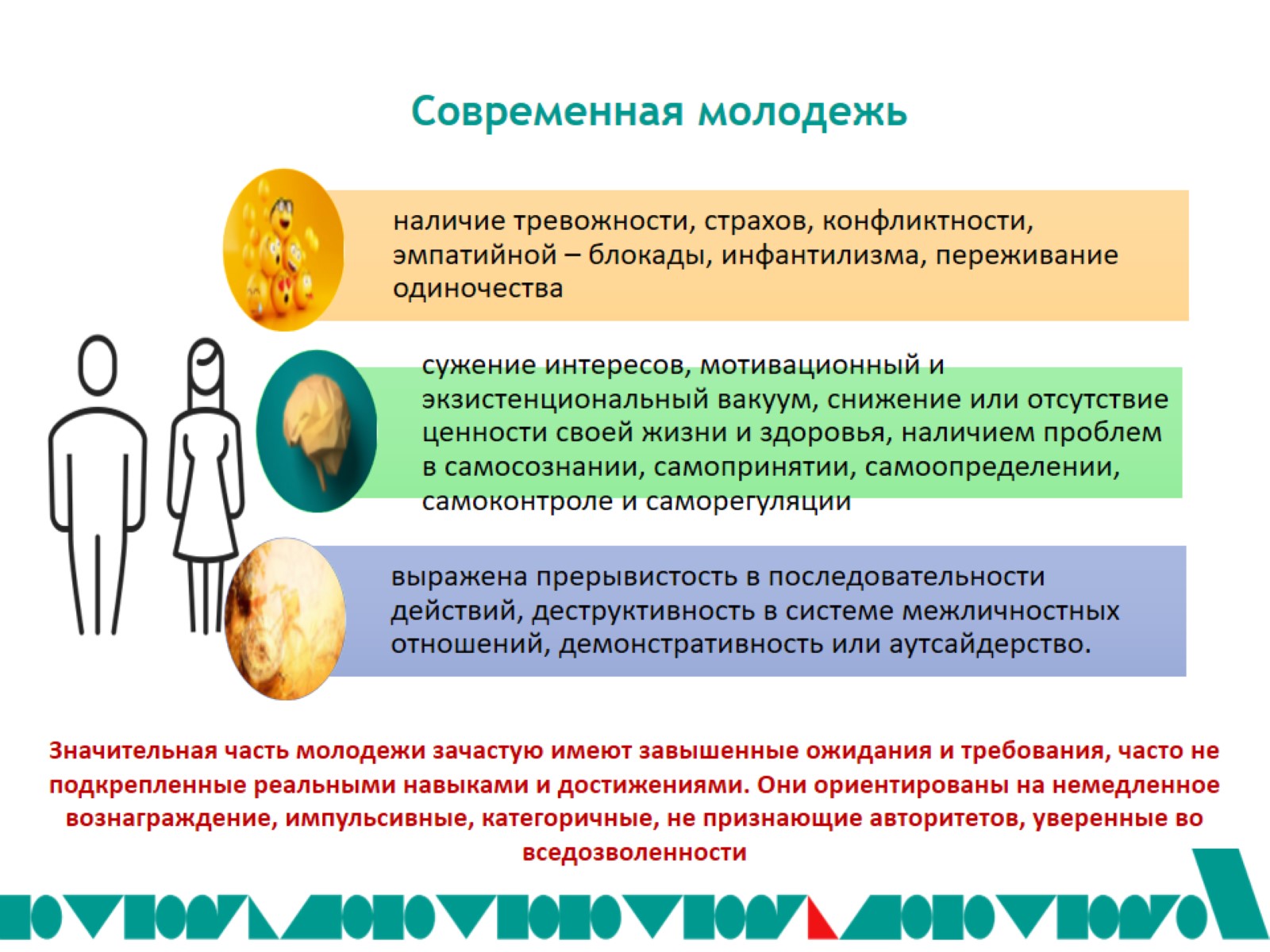 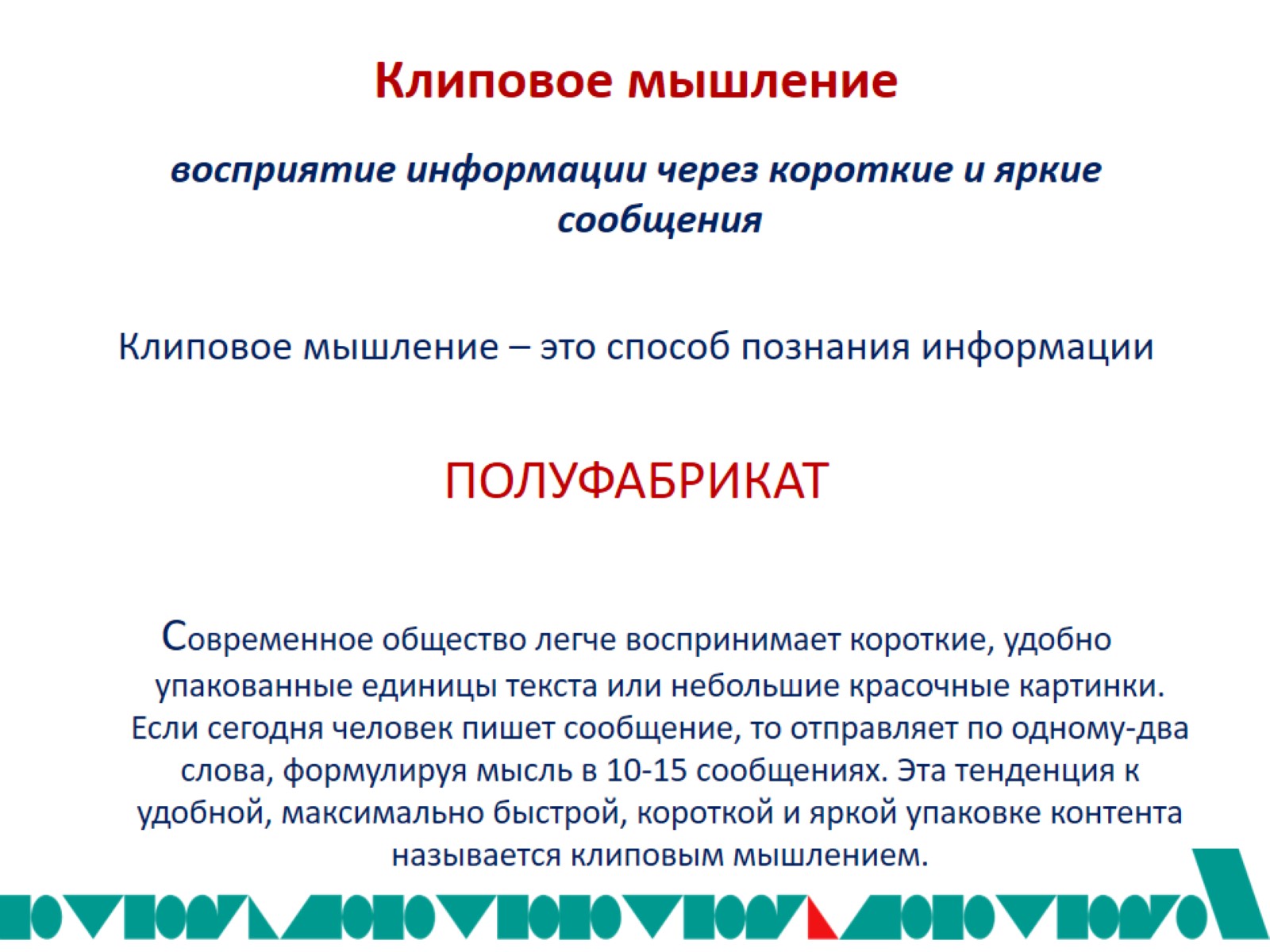 Клиповое мышление
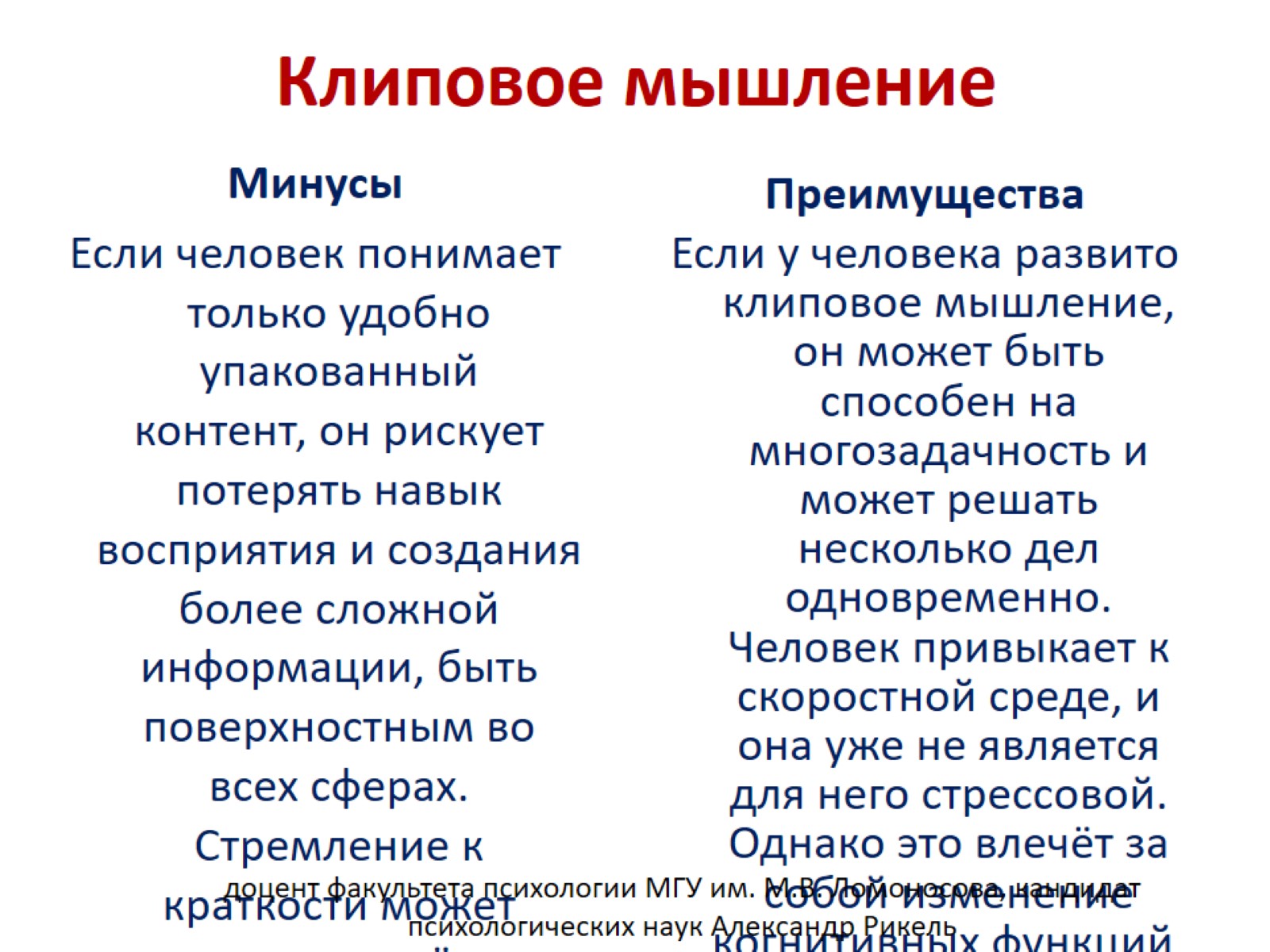 Клиповое мышление
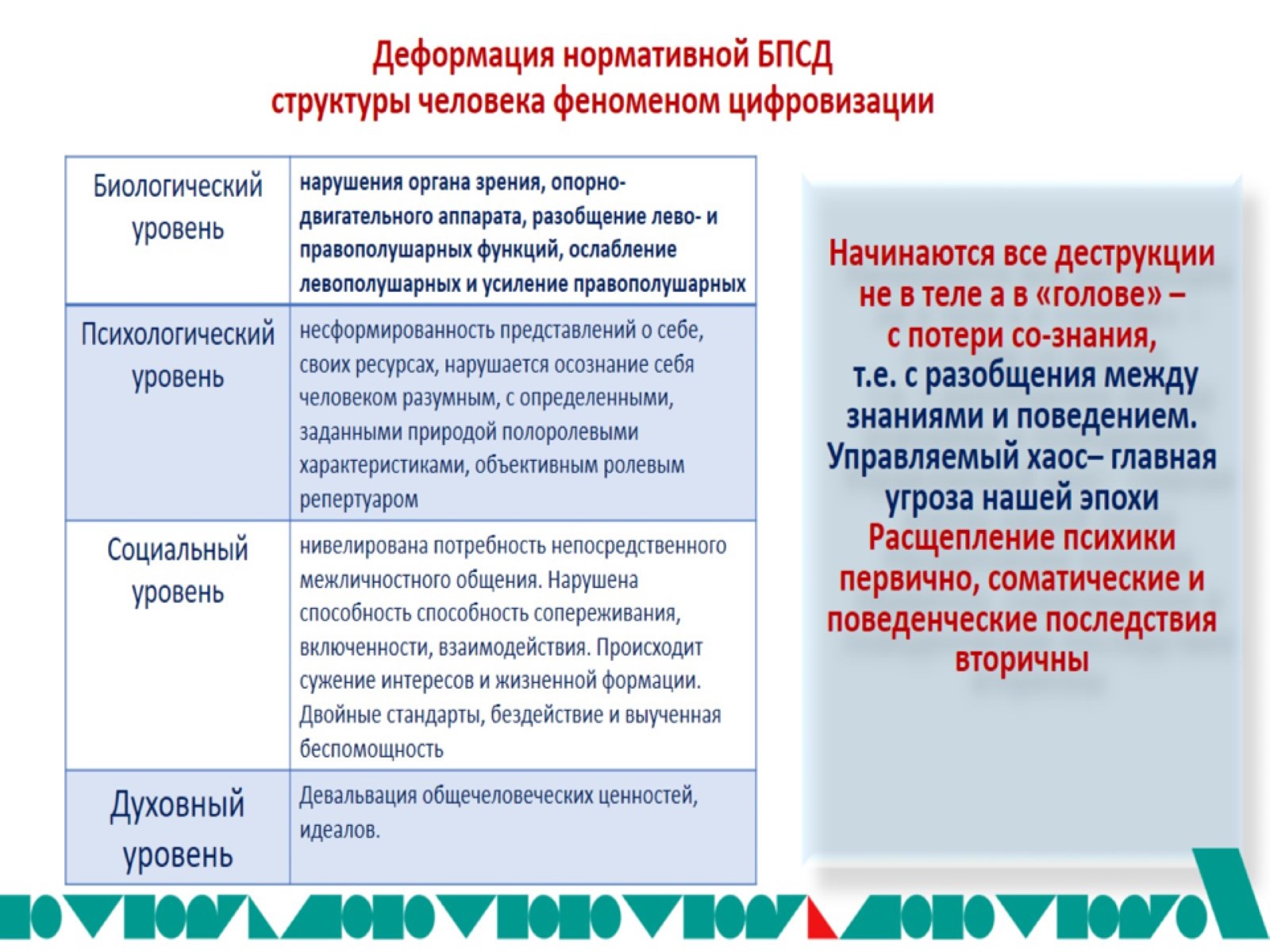 Деформация нормативной БПСД структуры человека феноменом цифровизации
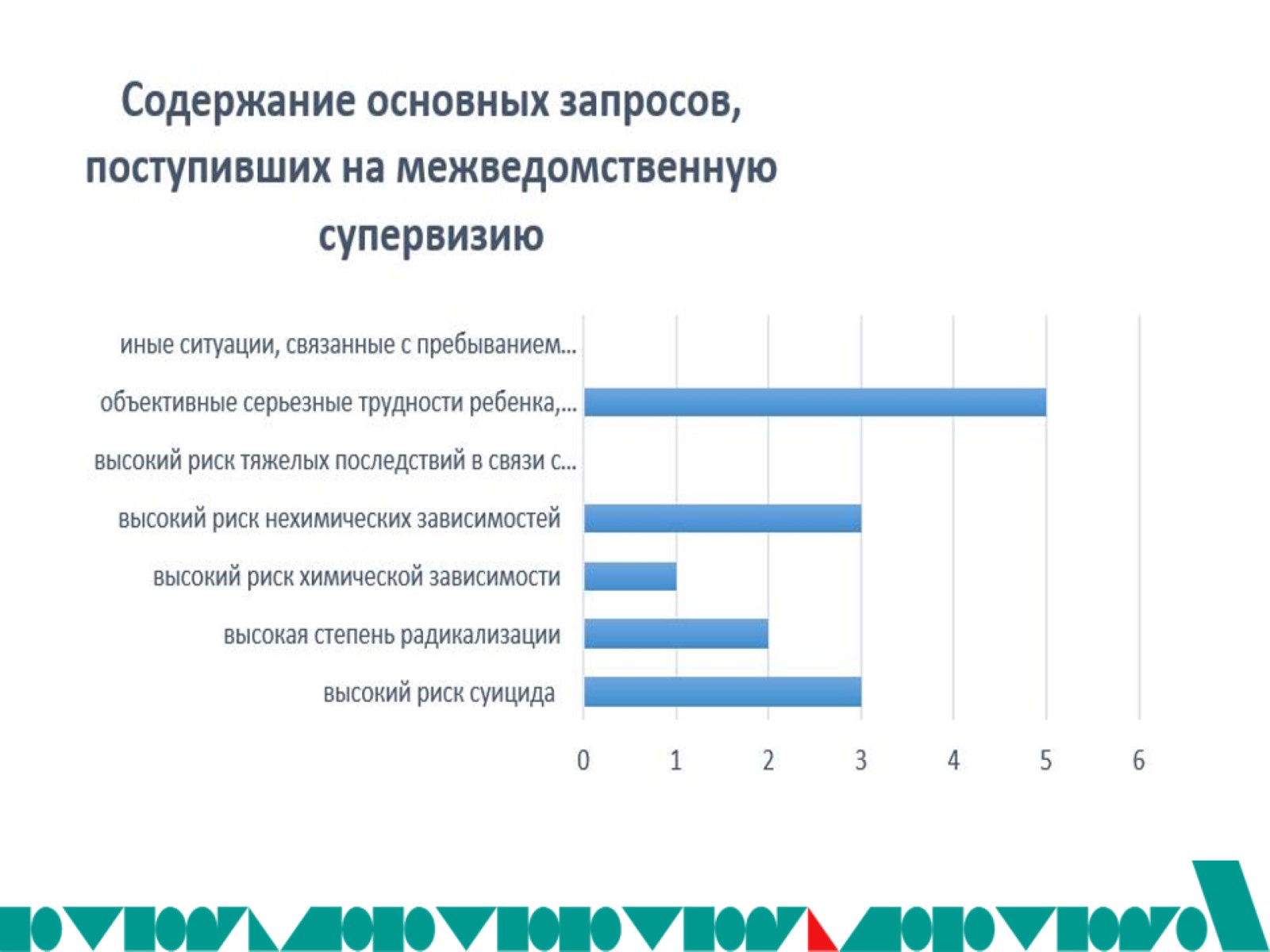 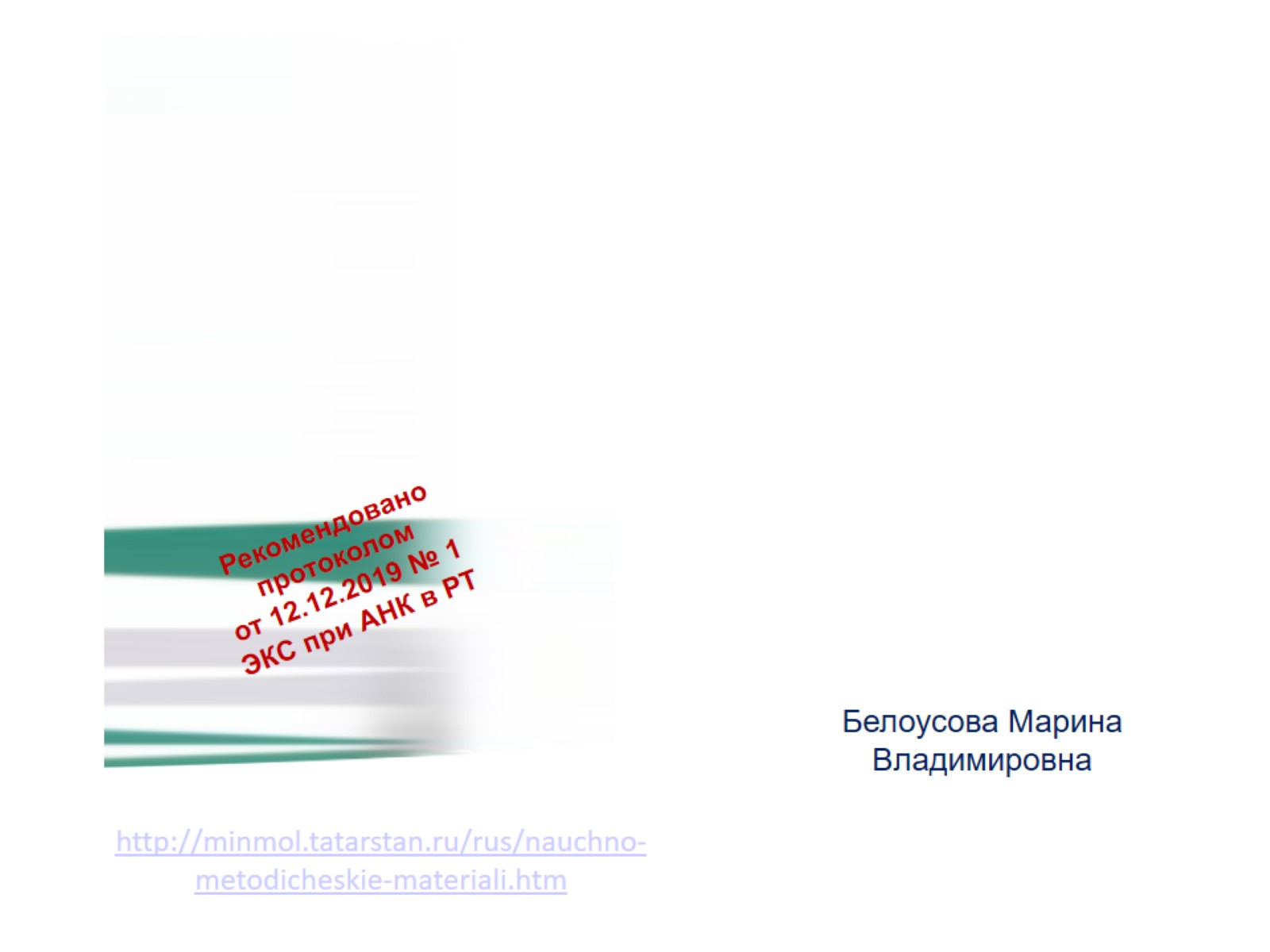 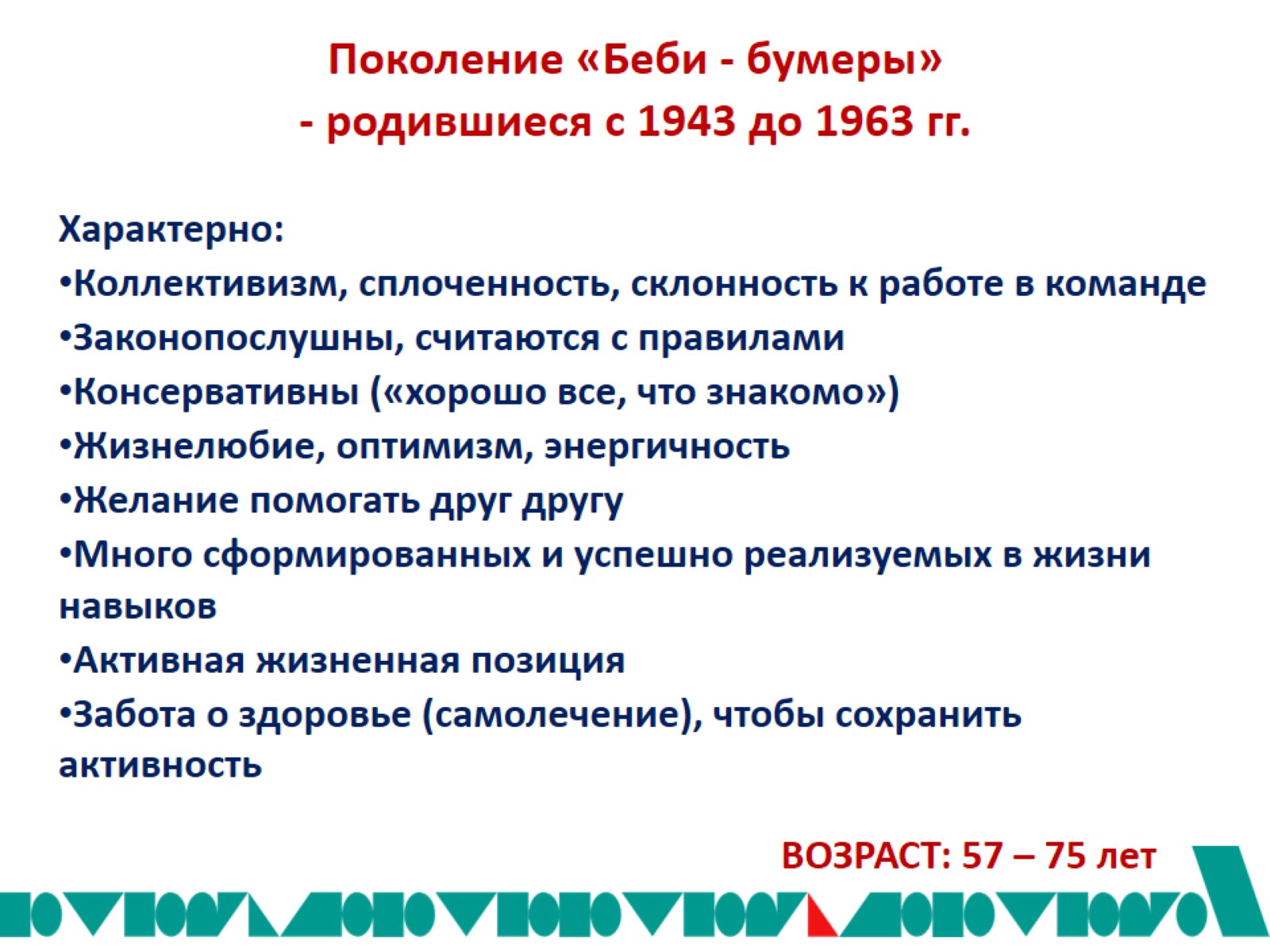 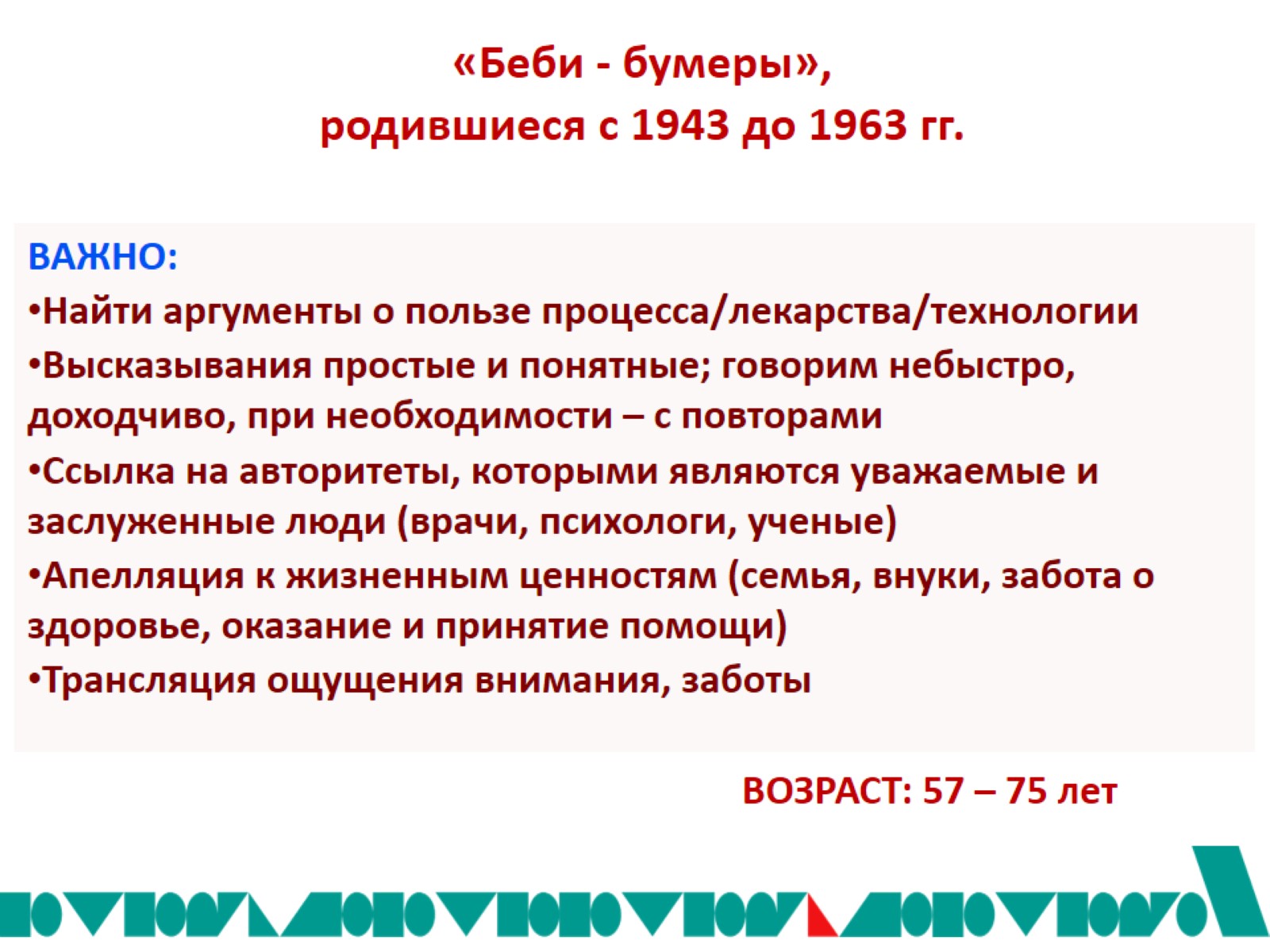 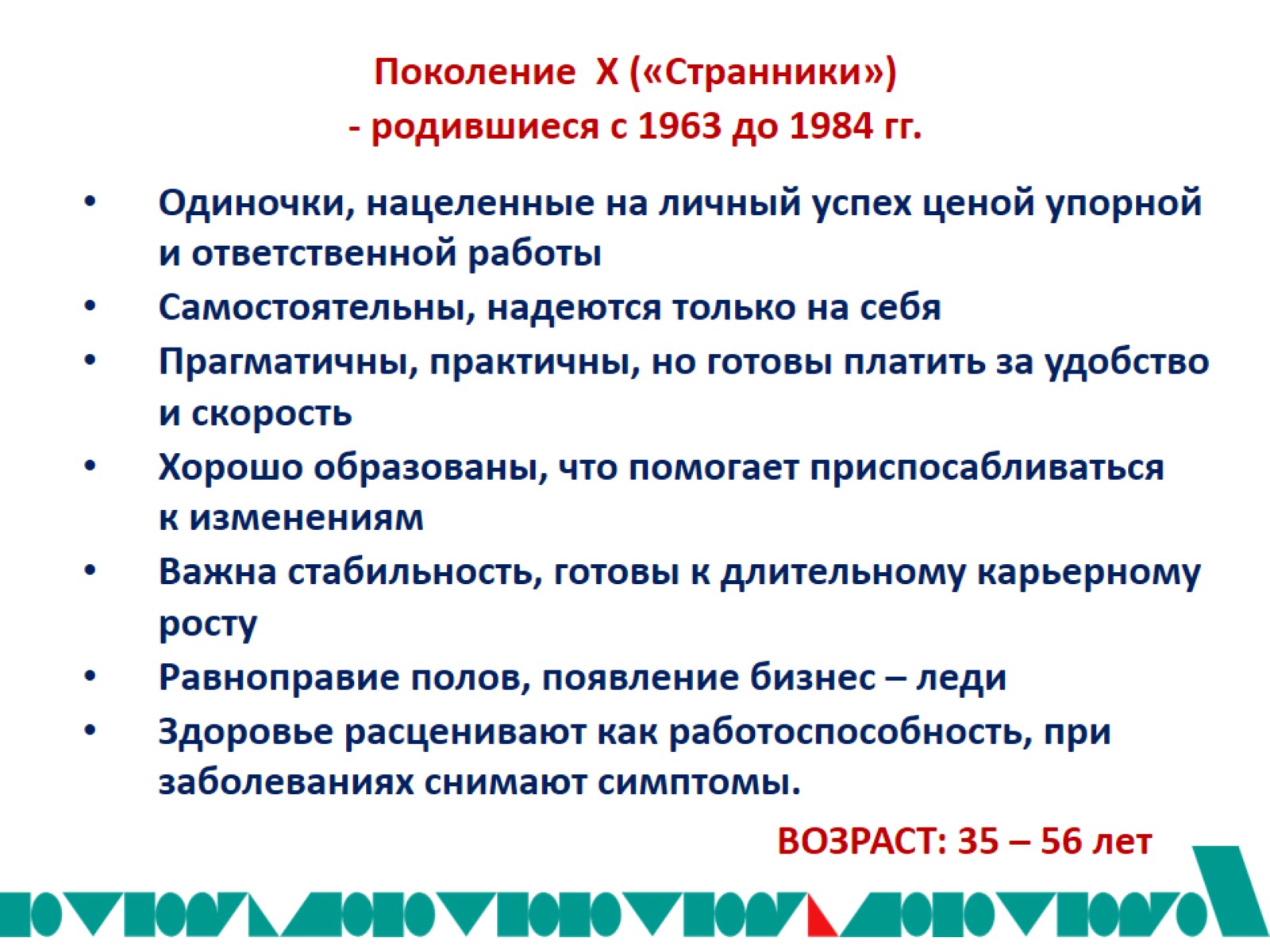 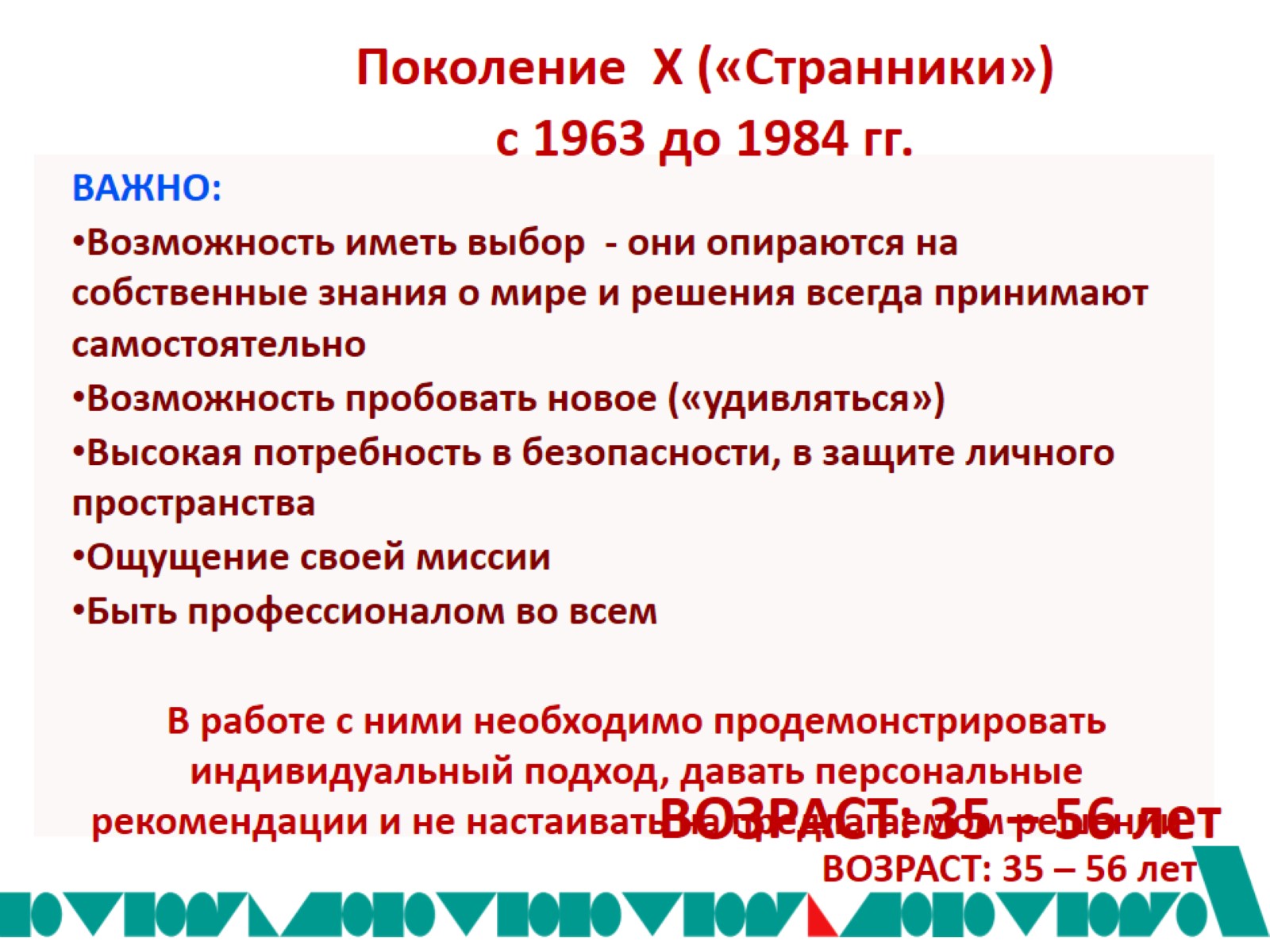 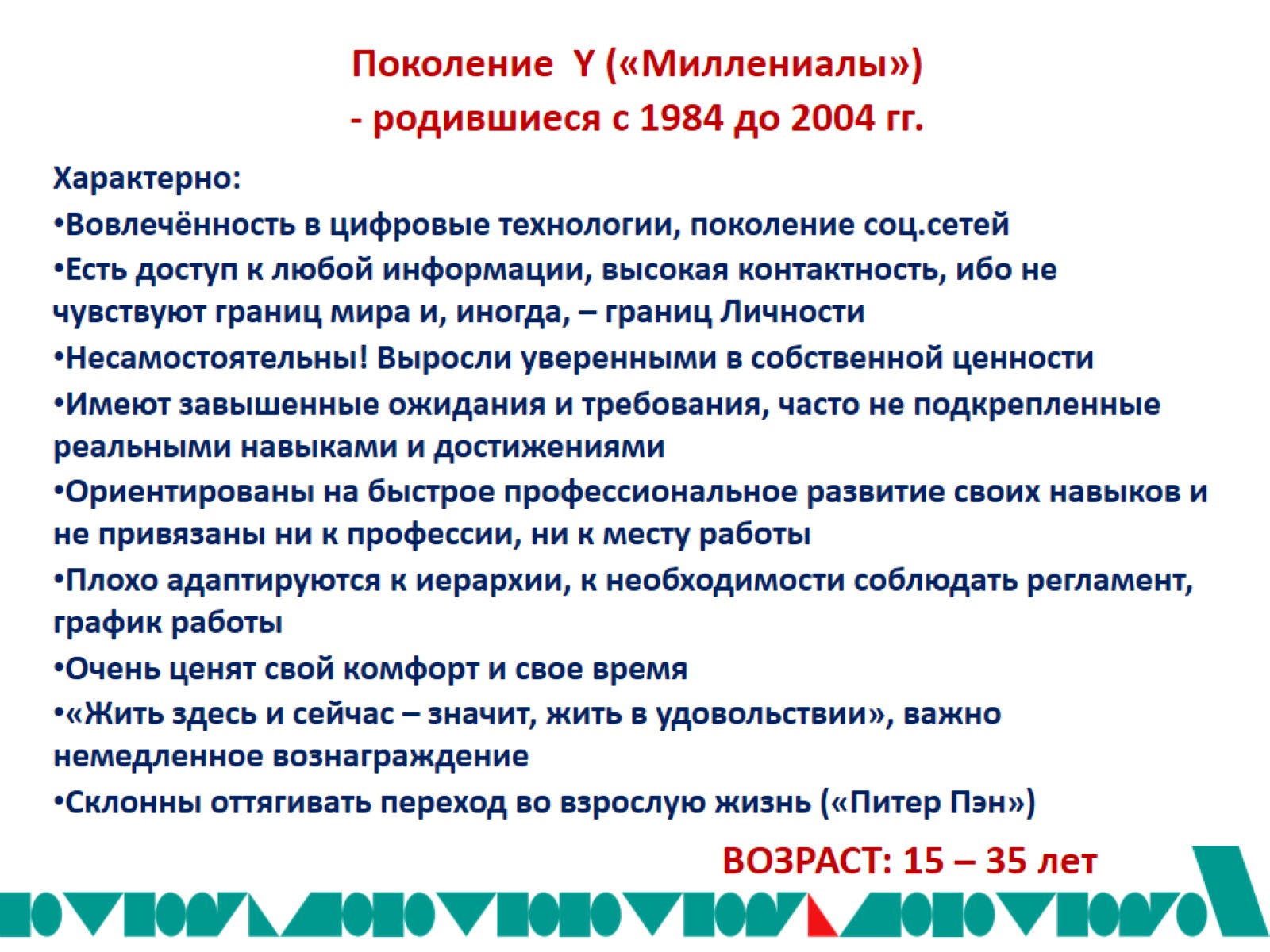 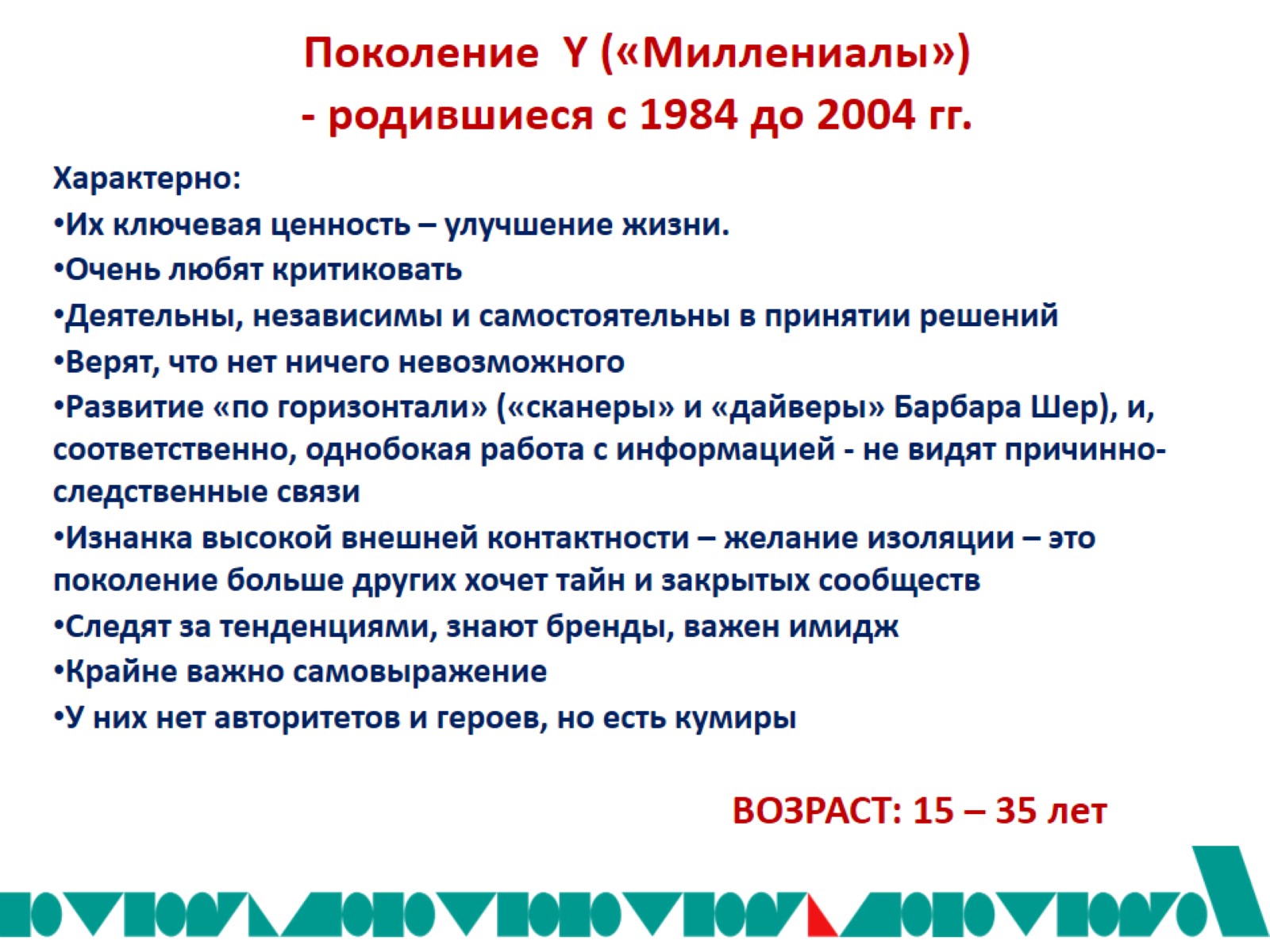 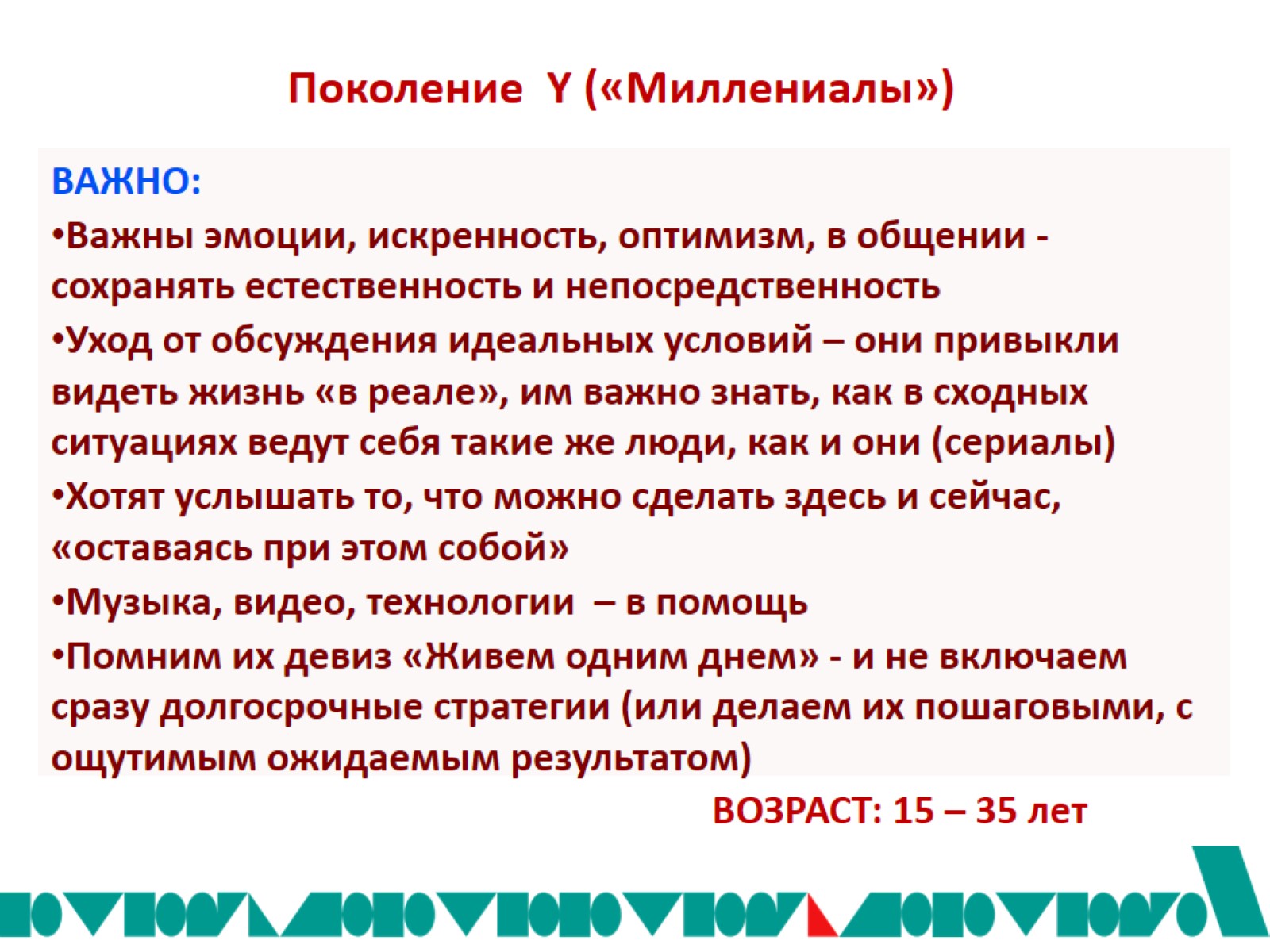 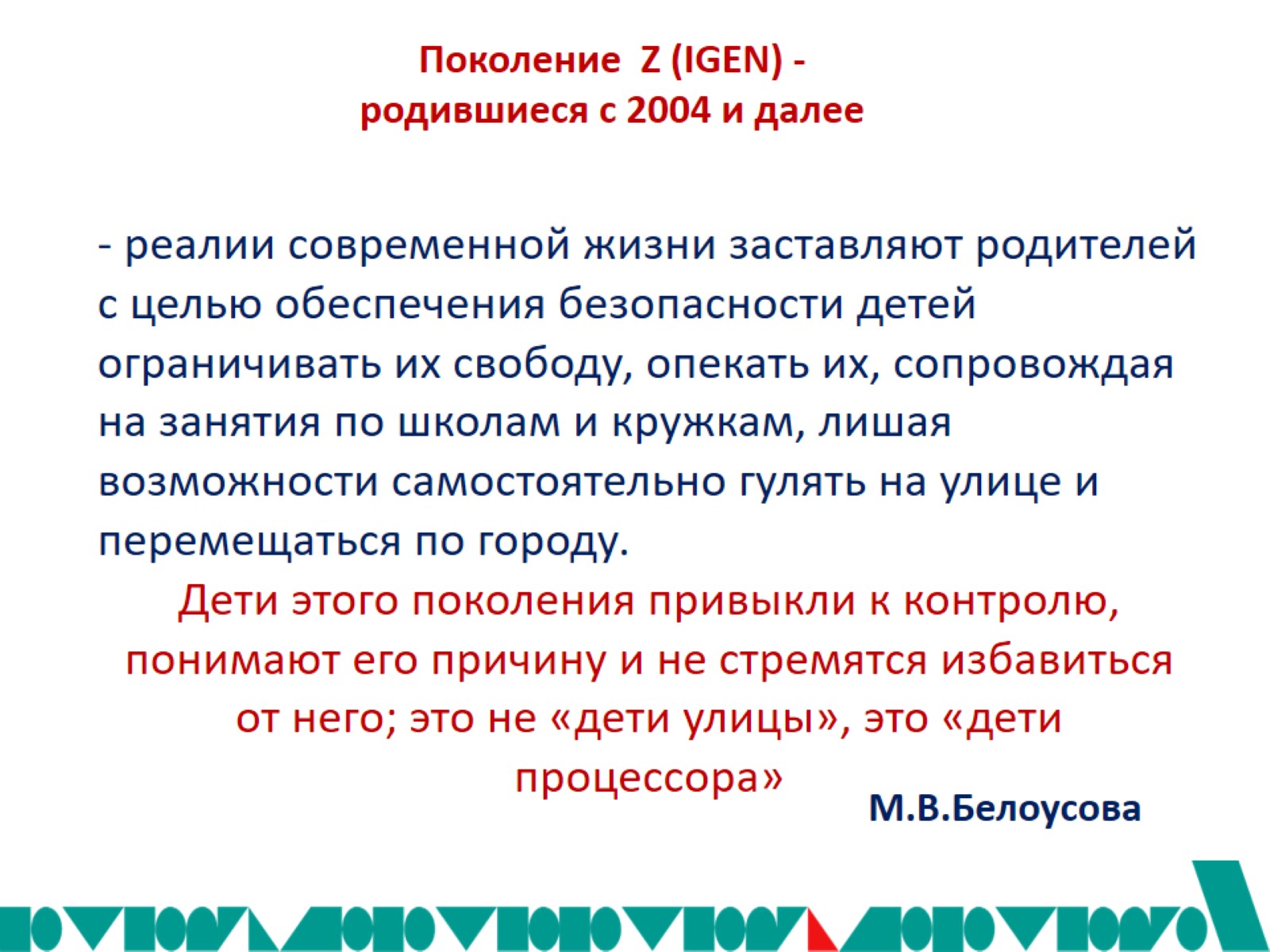 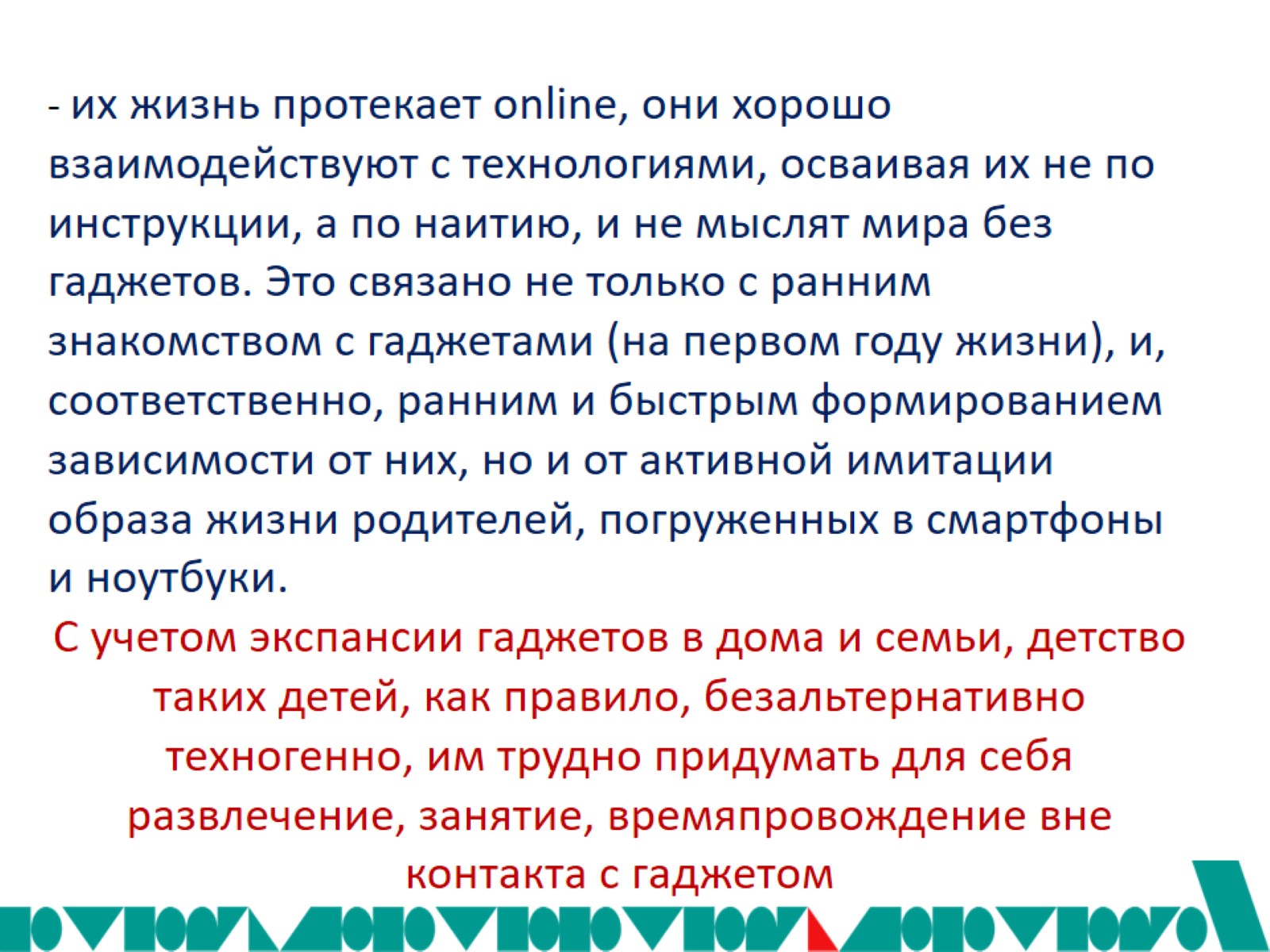 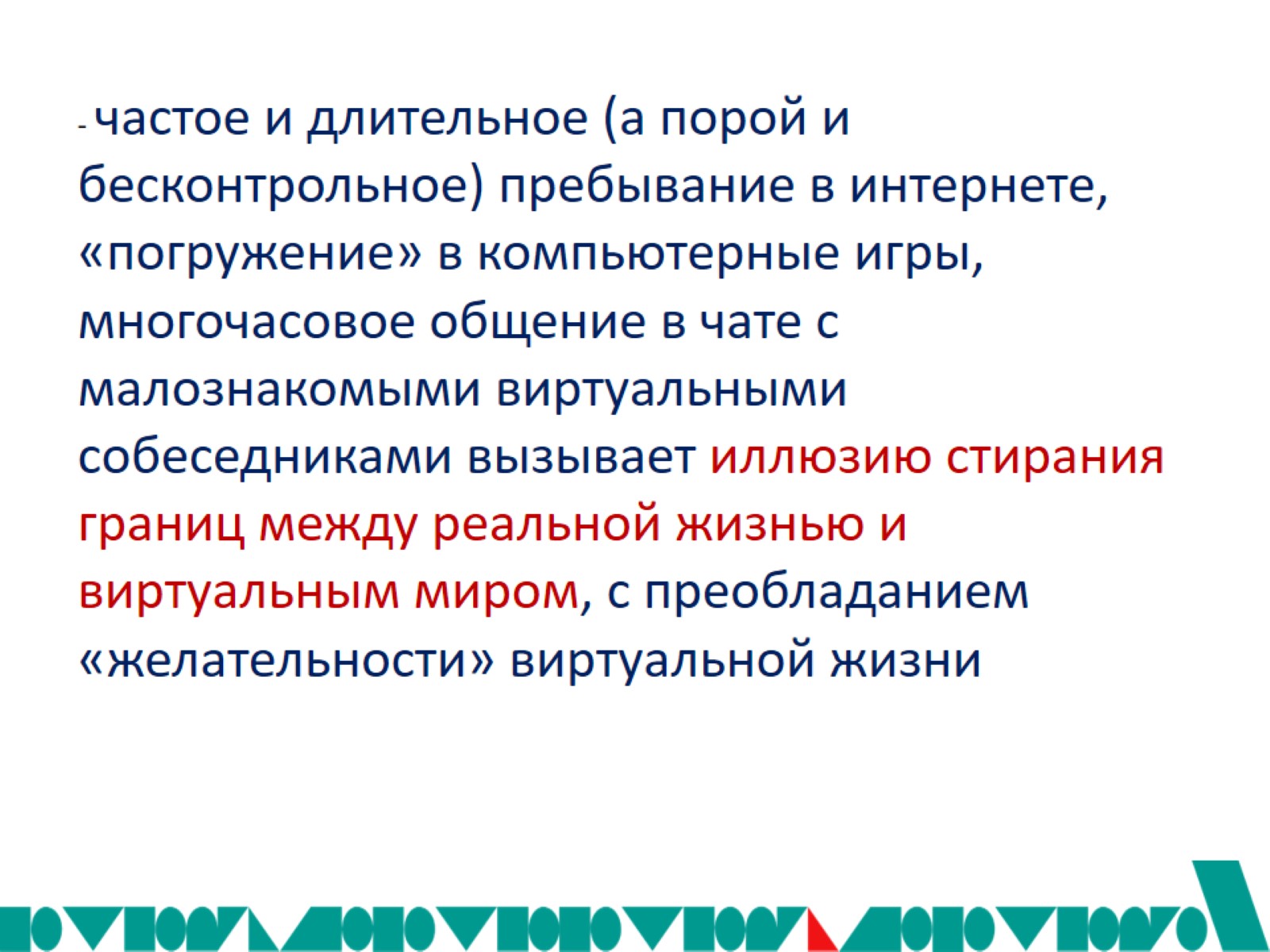 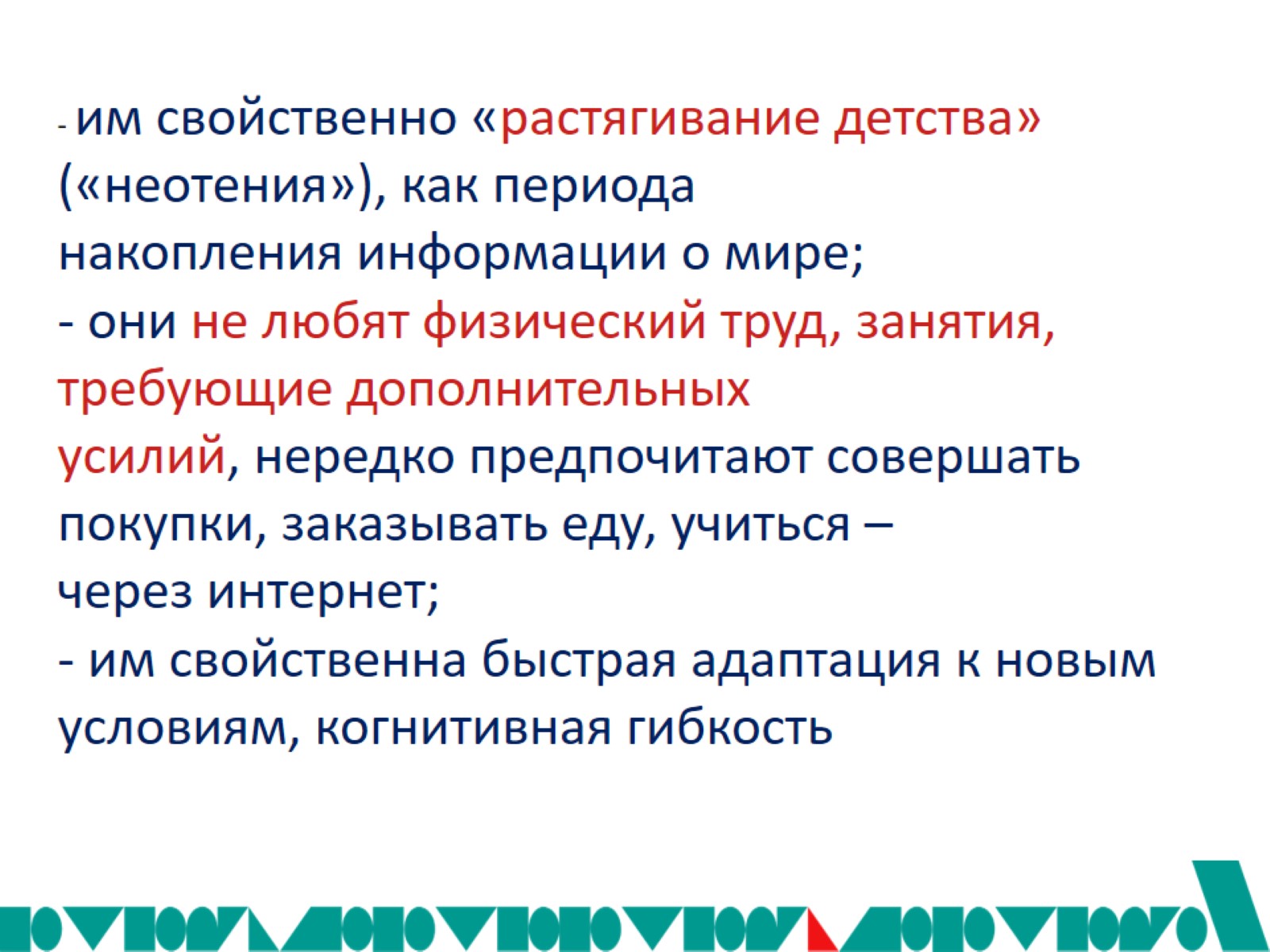 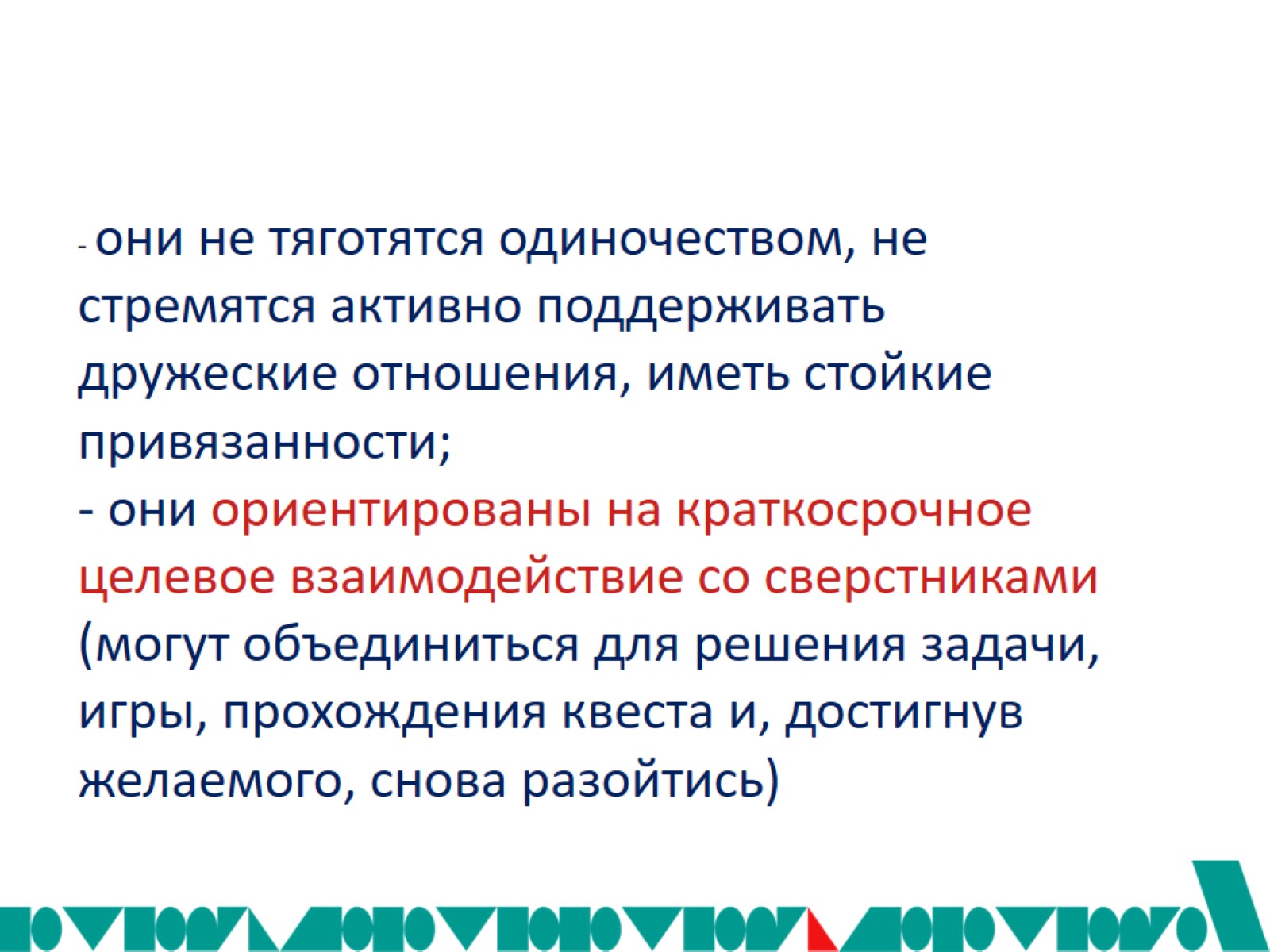 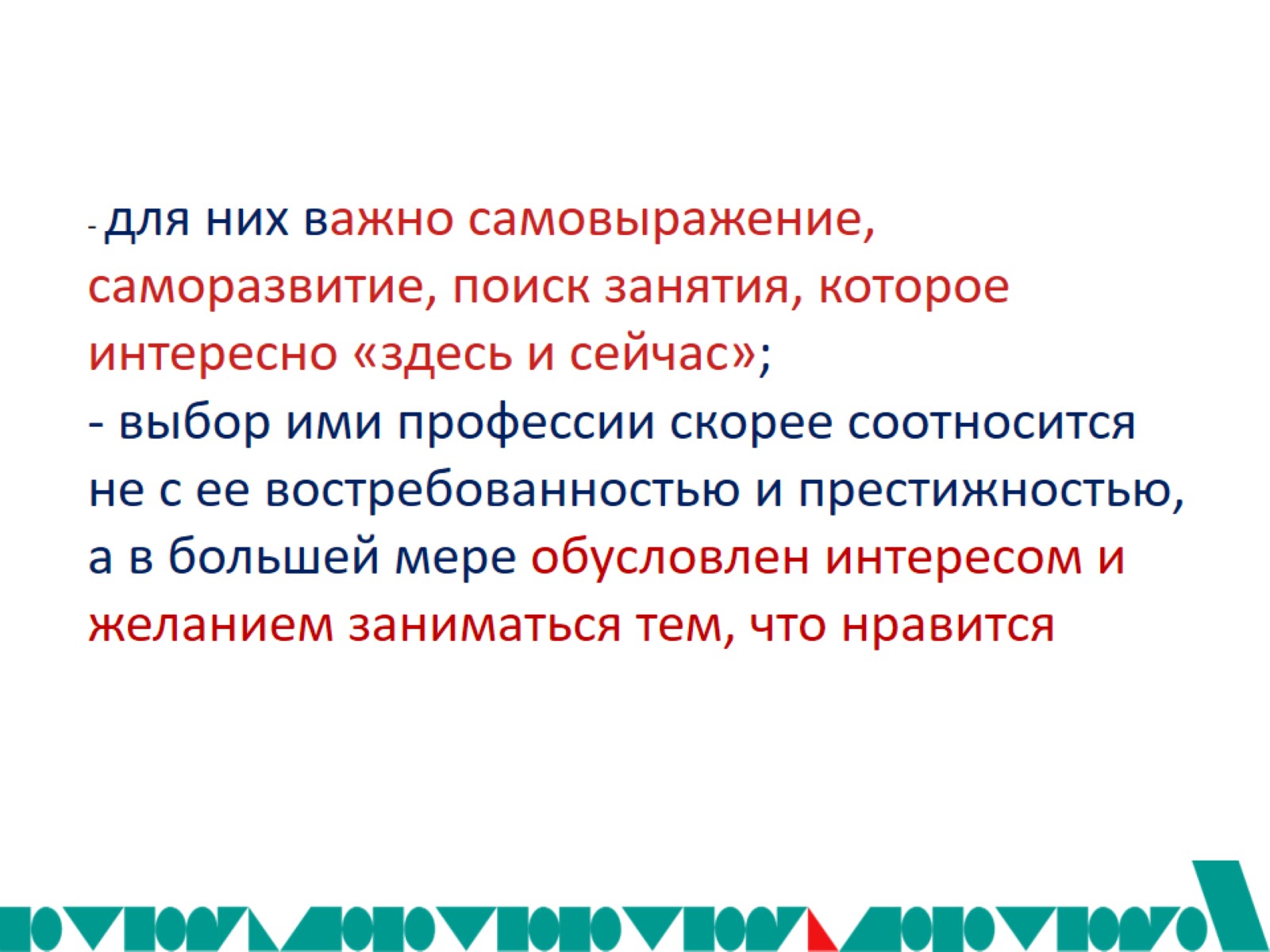 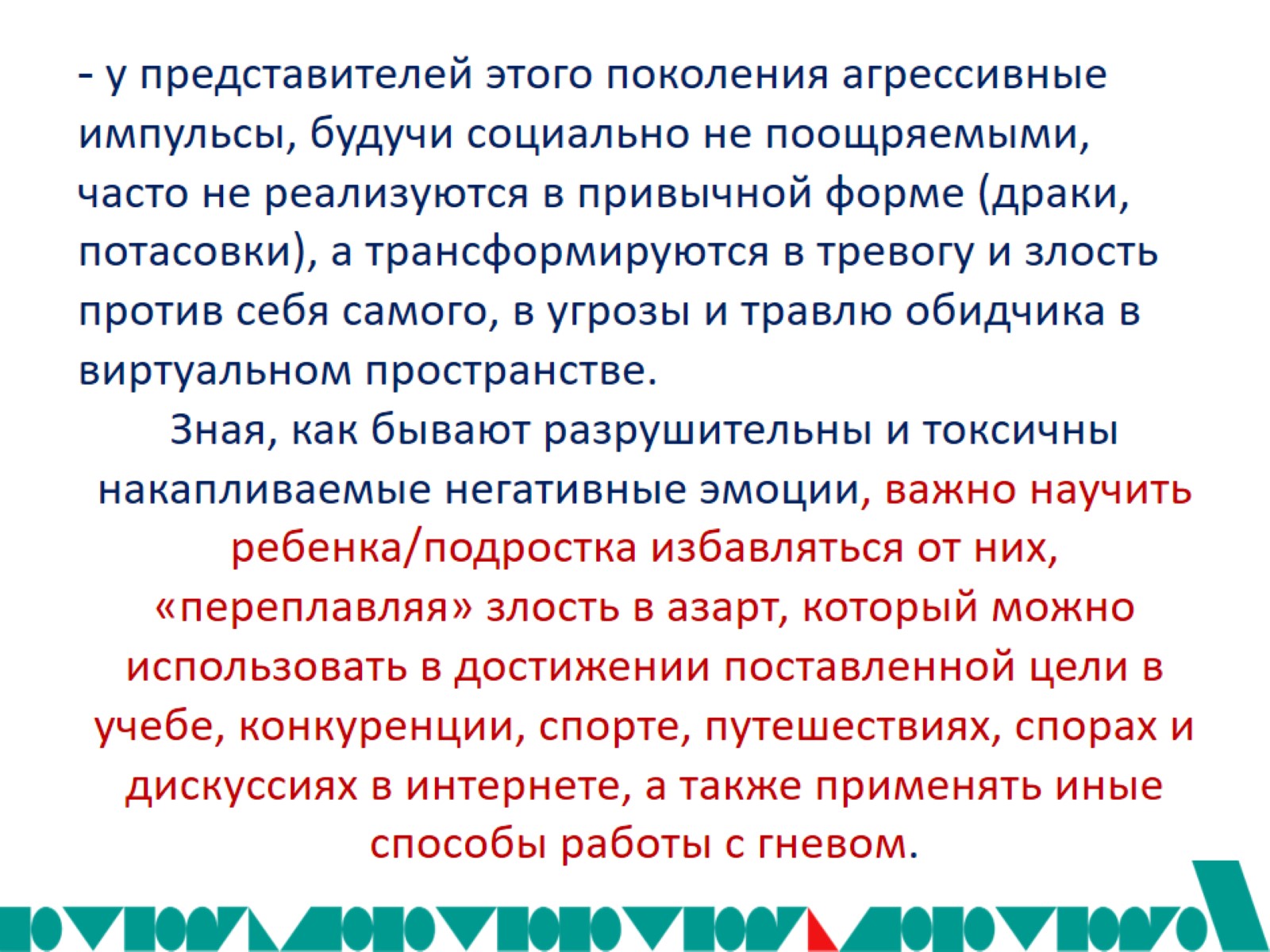 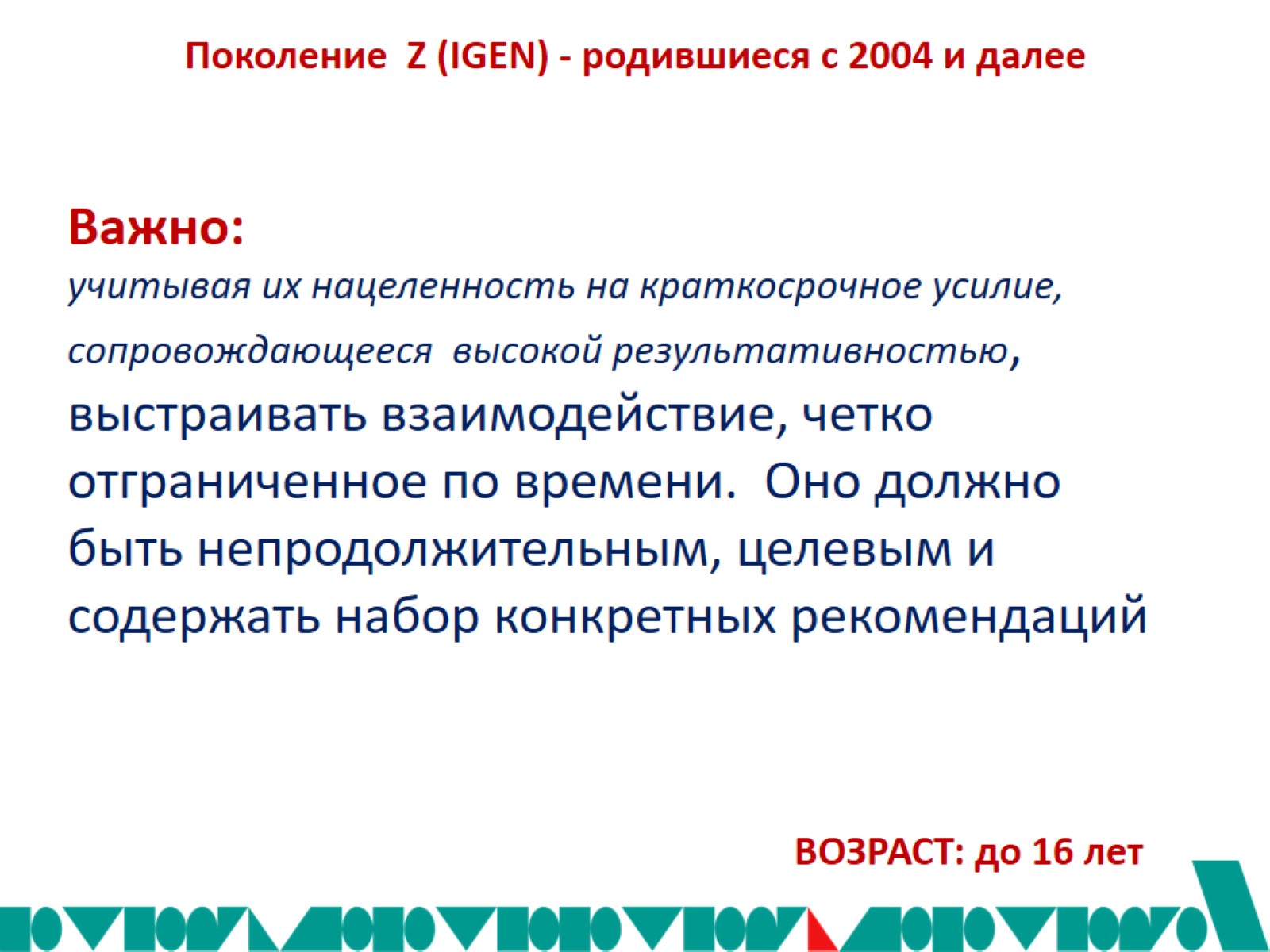 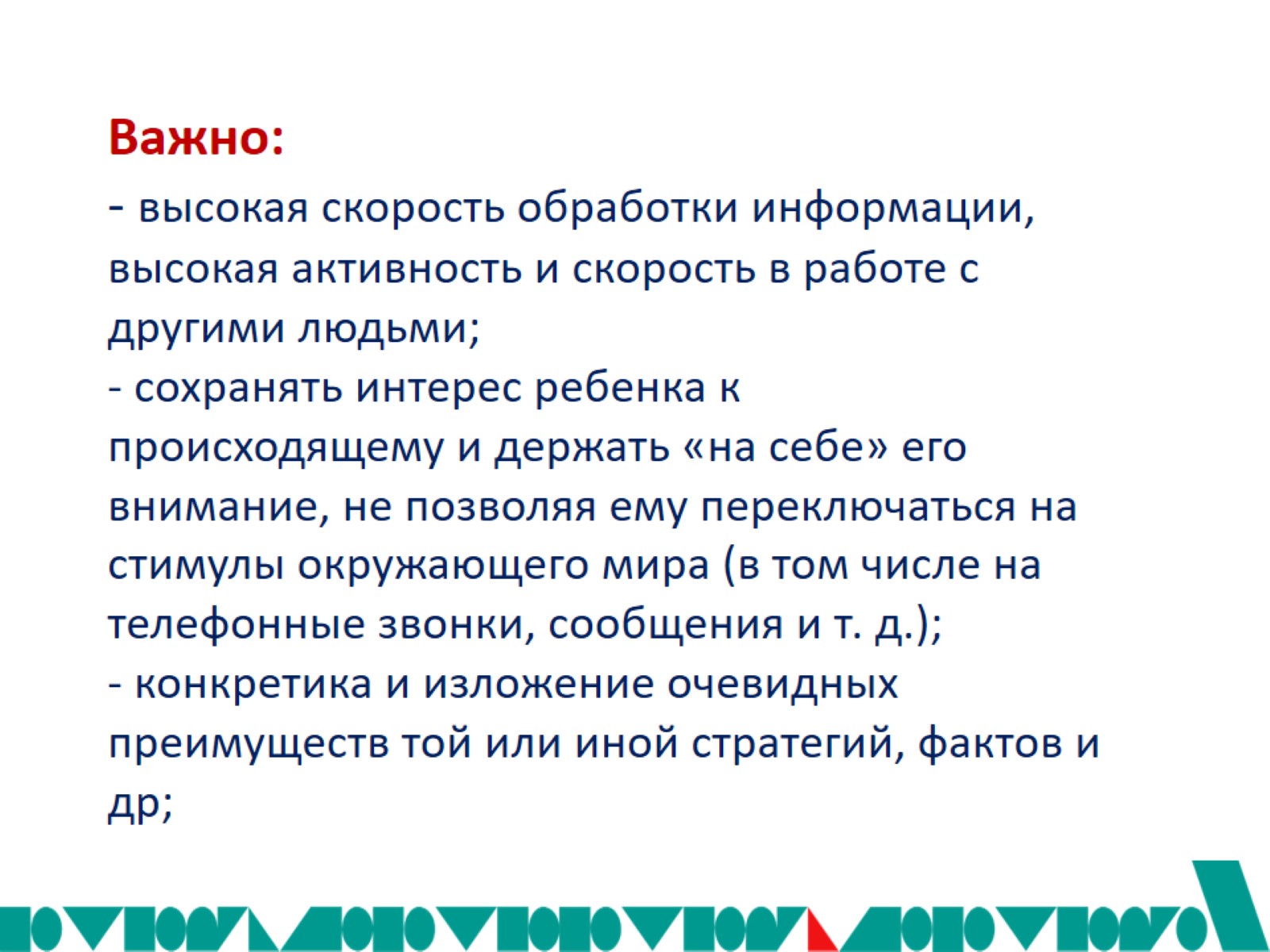 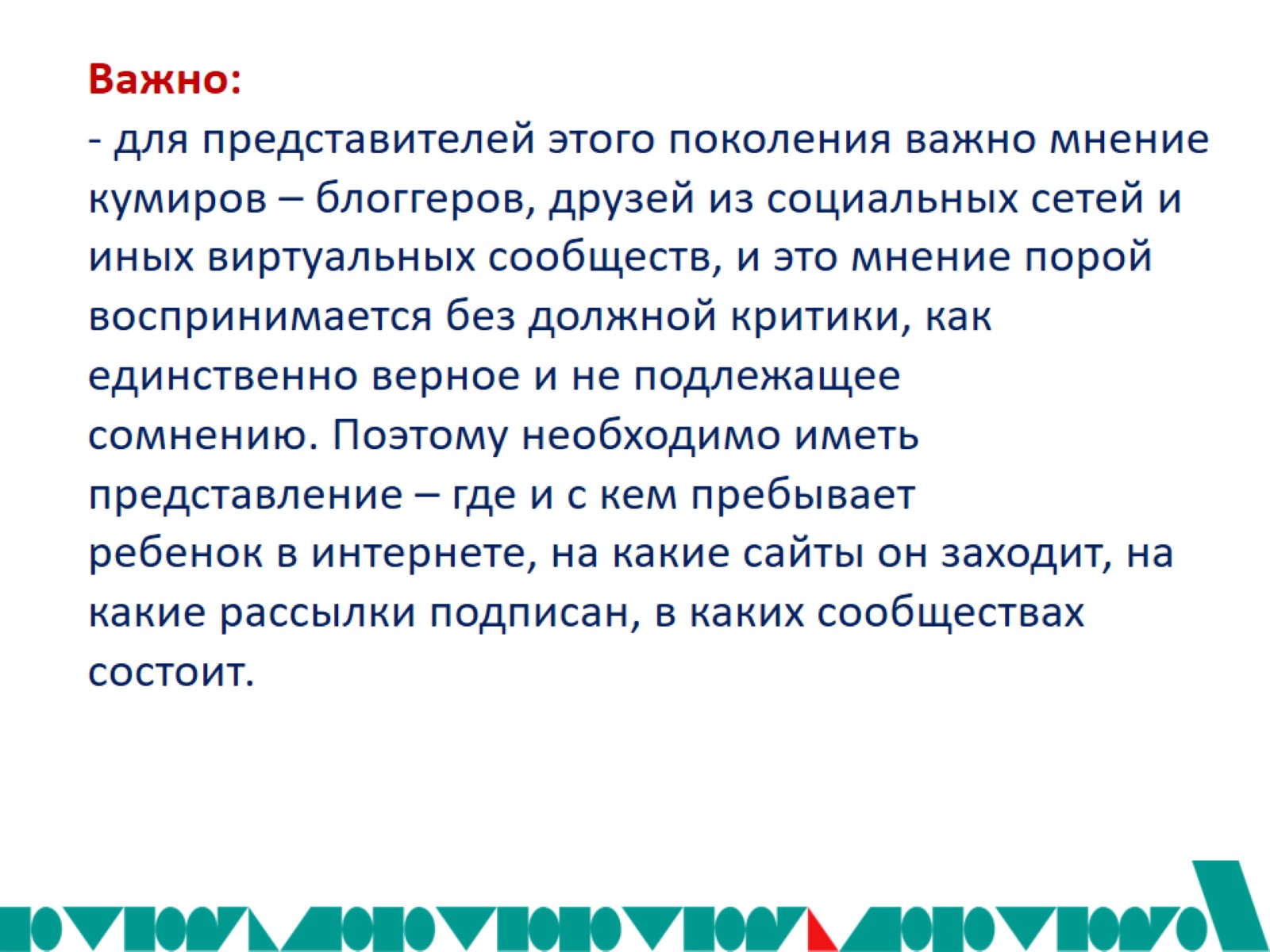 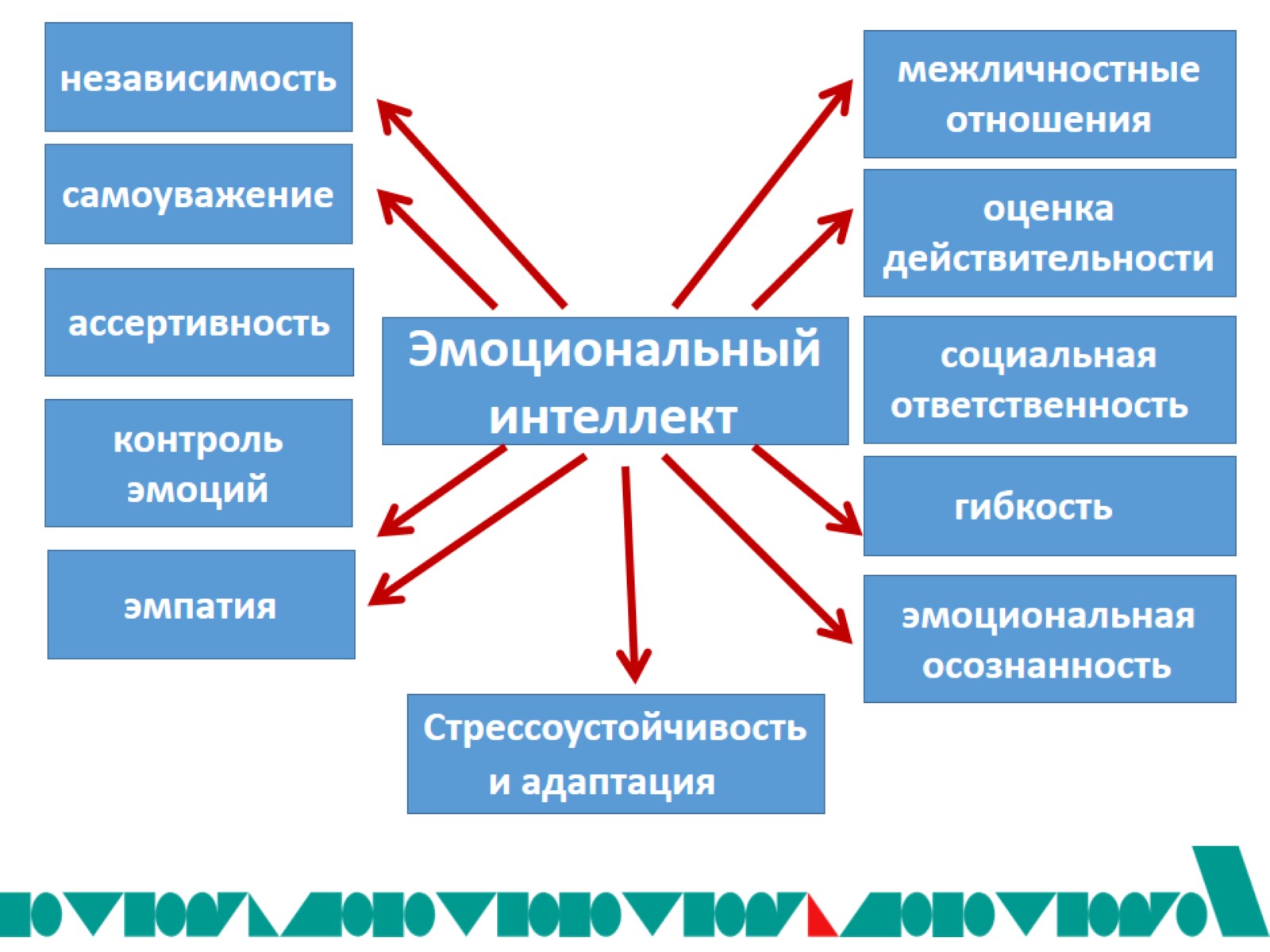 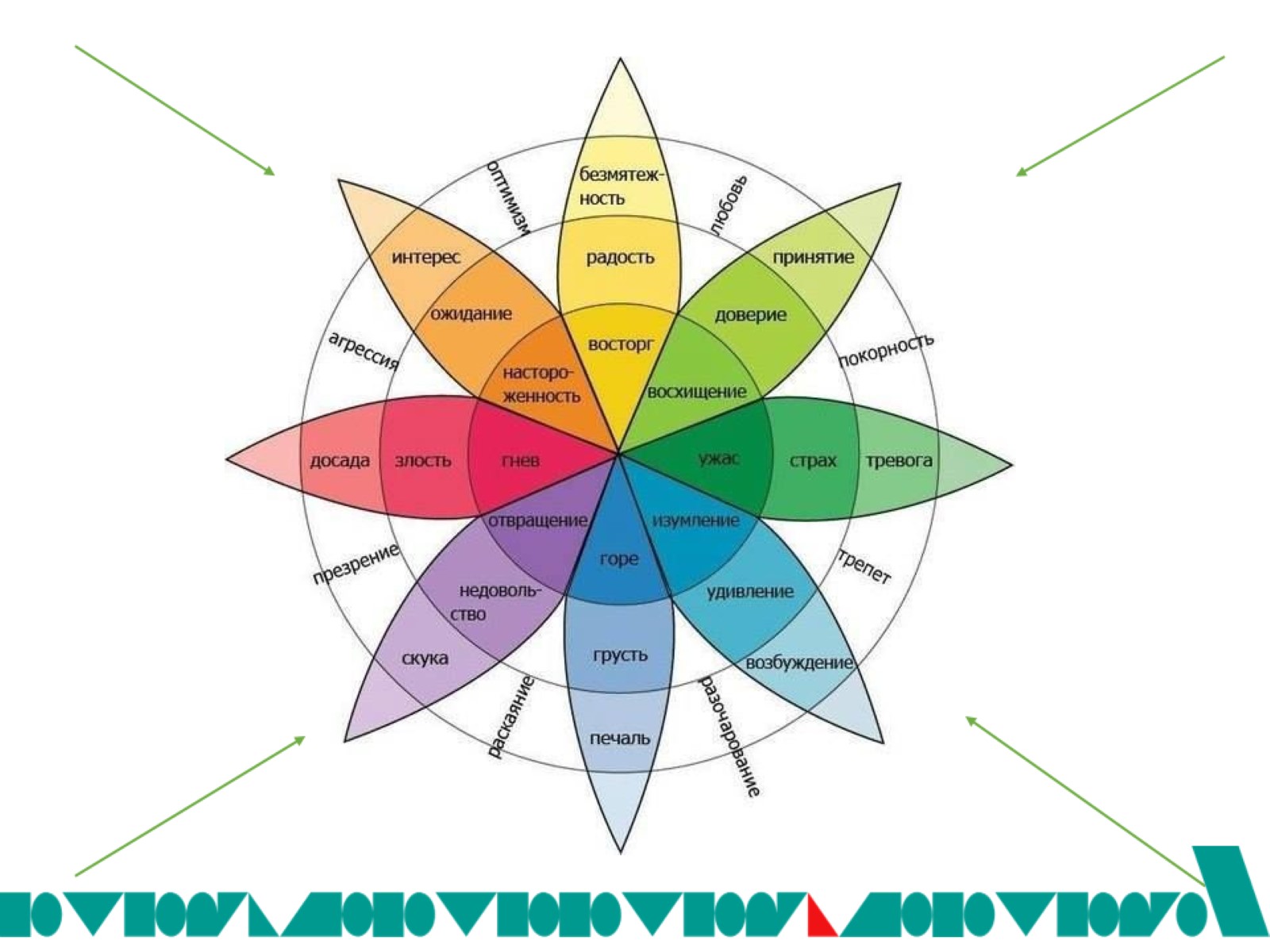 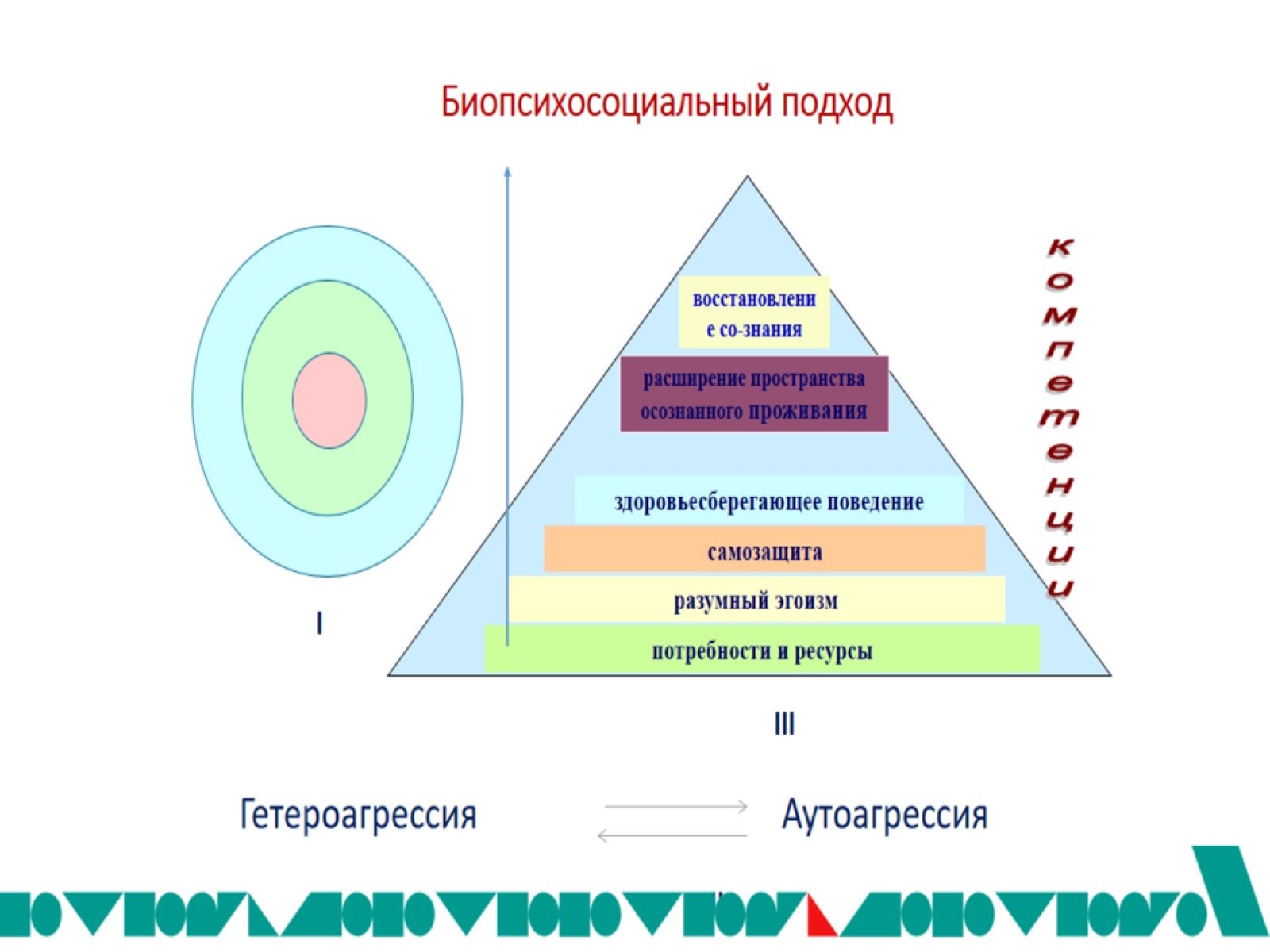 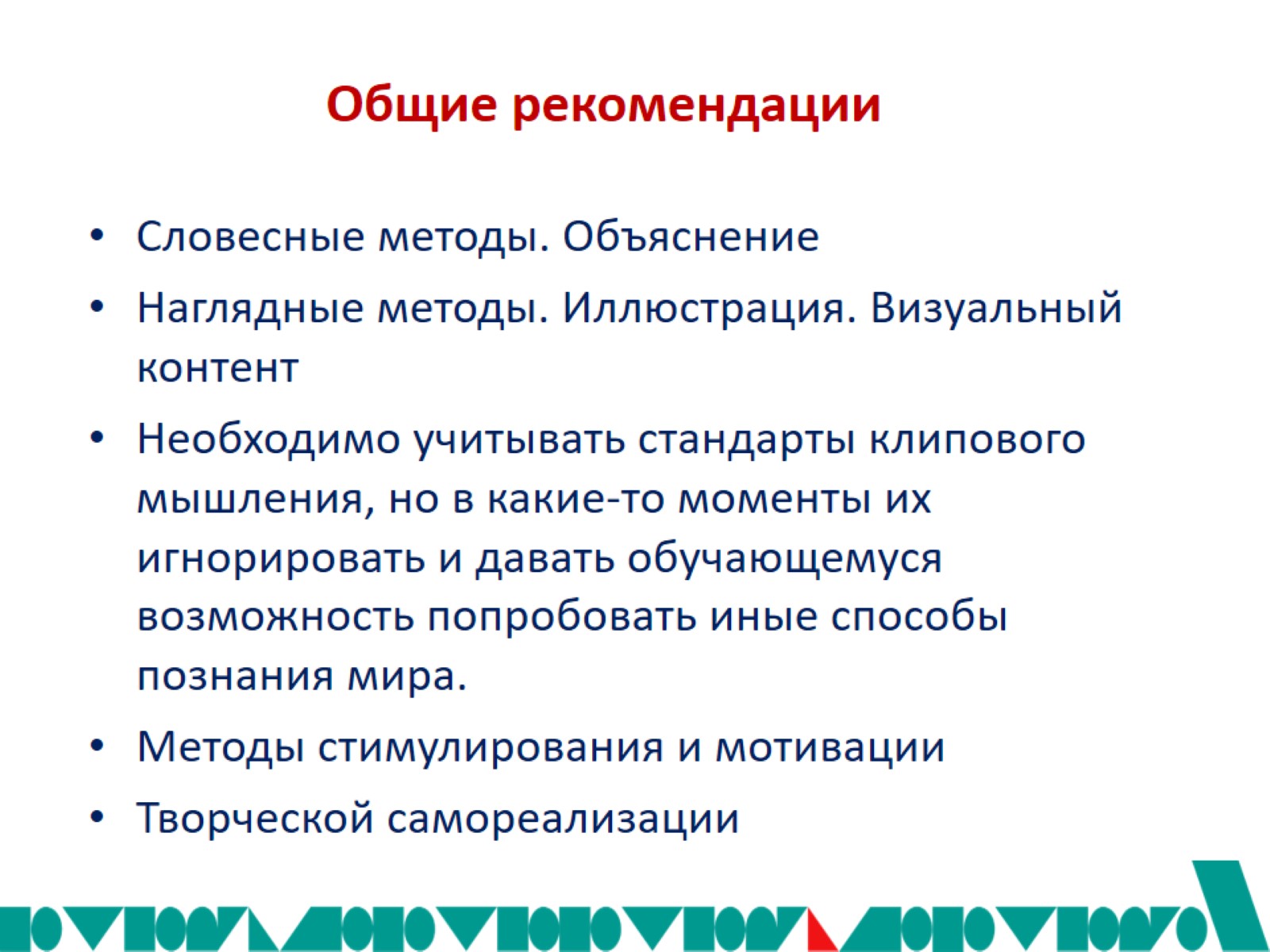 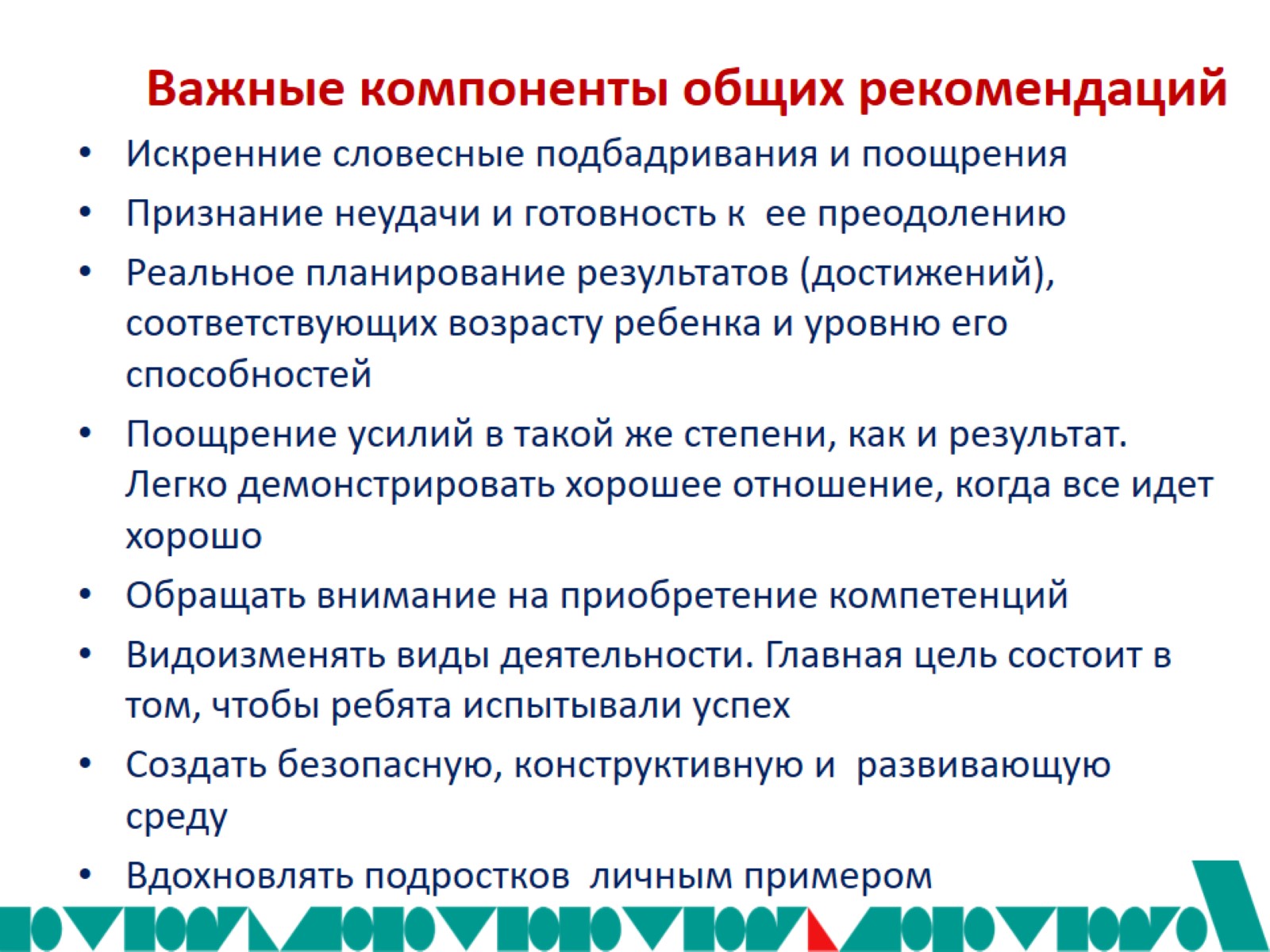 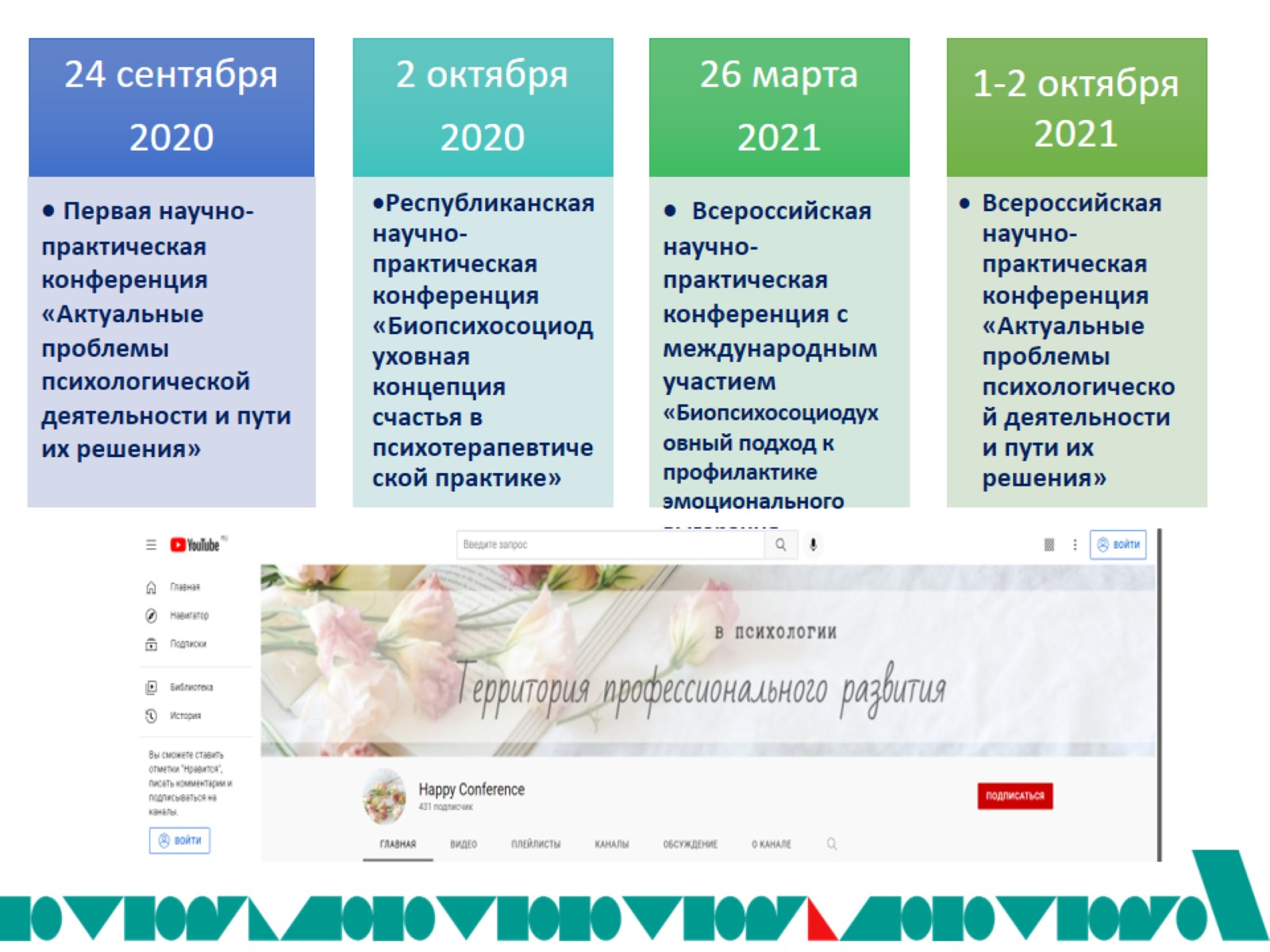 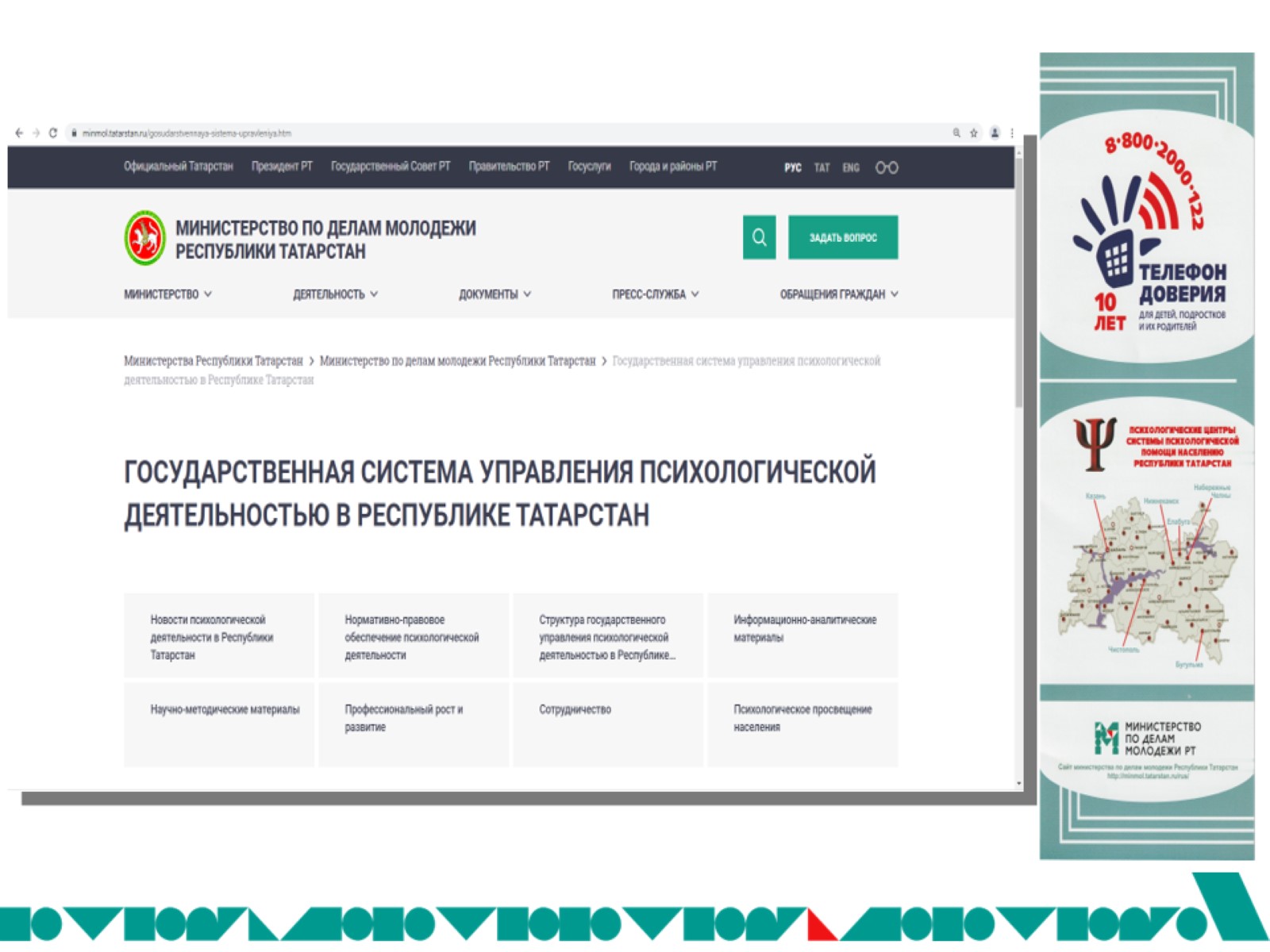 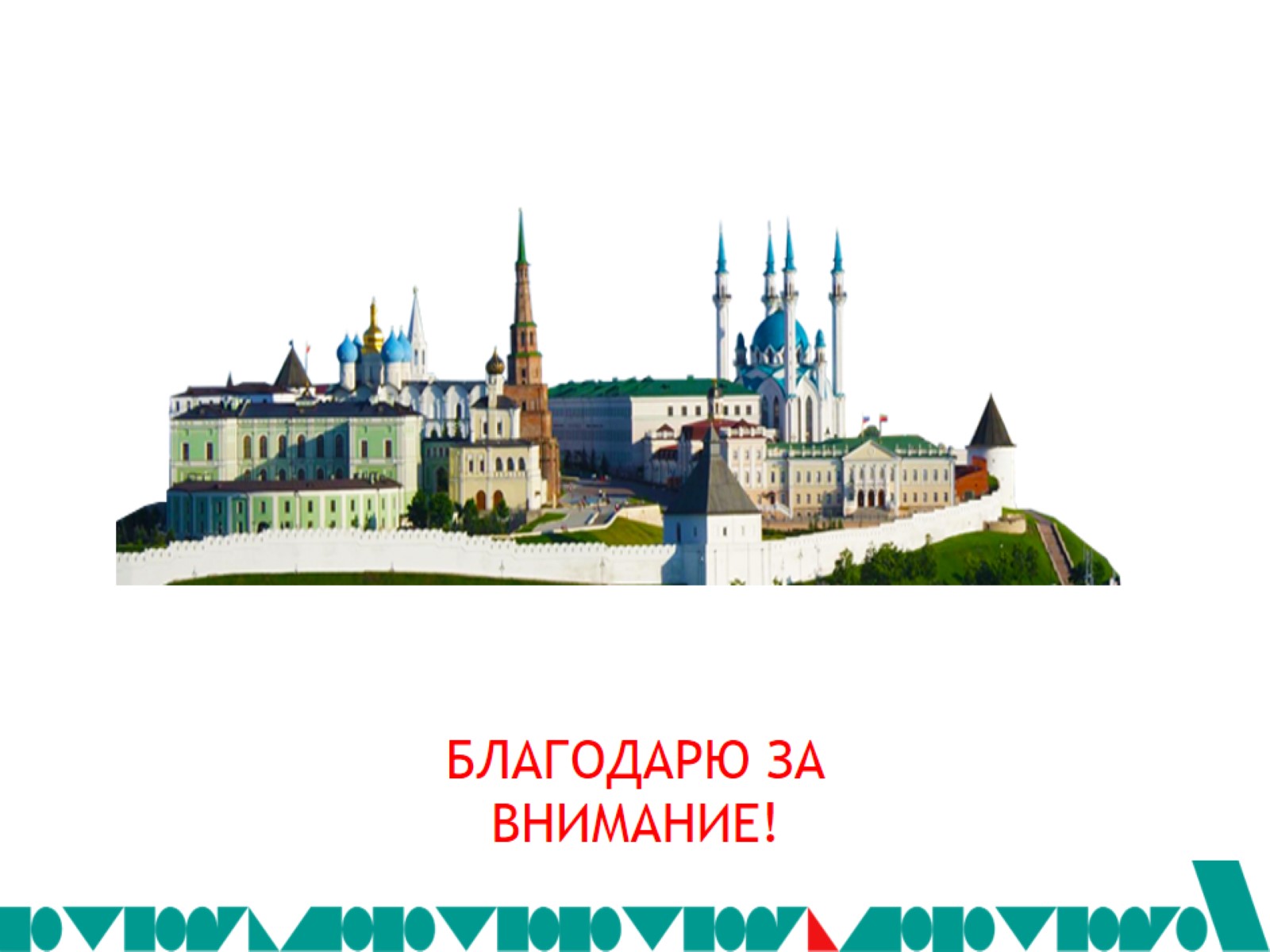